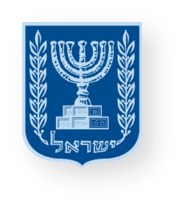 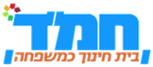 יחידת לימוד ב"כישורי חיים"
חברות, סובלנות ומניעת אלימות
"הכיתה שלנו"
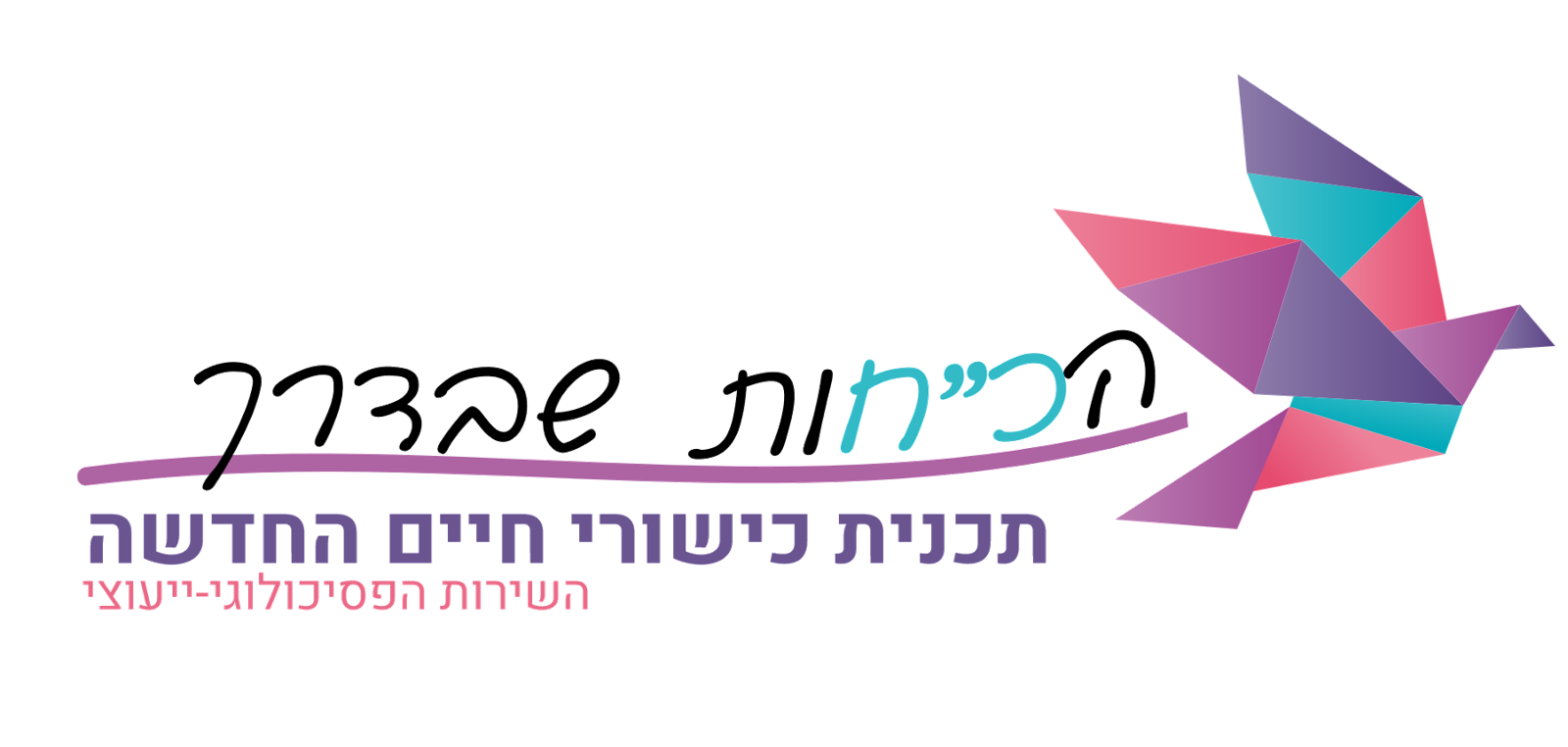 בס"ד
כישורי חיים
לגדול עם כ"ח בחמ"ד
משרד החינוך
מינהל פדגוגי
אגף בכיר שירות פסיכולוגי ייעוצי
שיעור 1
הַפָּאזֶל הַכִּתָּתִי
שכבת א' –תלמודי תורה חמ"ד
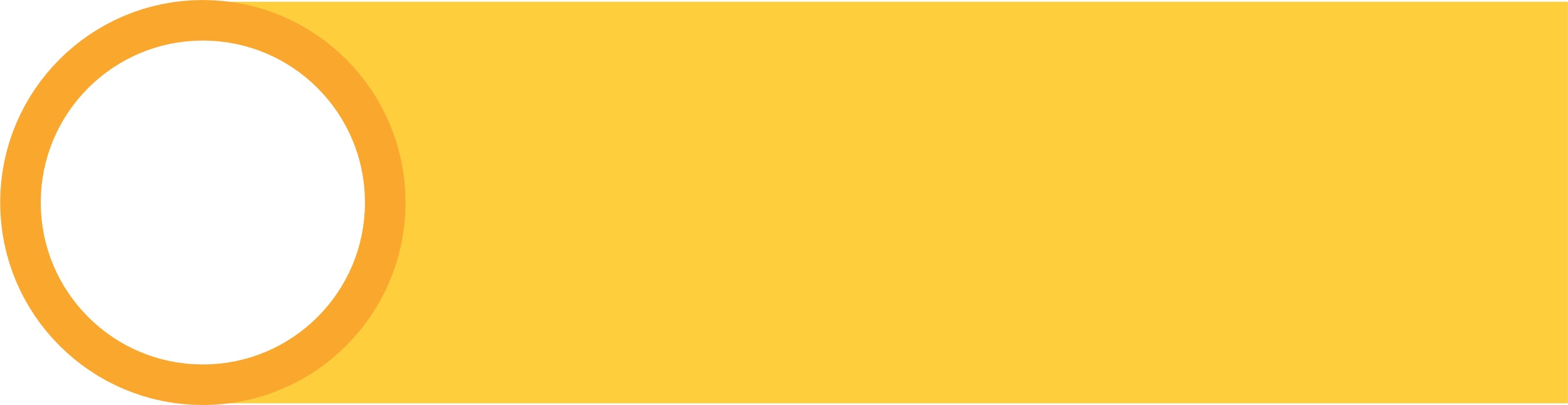 מיומנות מרכזית:
מודעות חברתיתהתנהלות חברתית
מטרות היחידה
משרד החינוך
מינהל פדגוגי
אגף בכיר שירות פסיכולוגי ייעוצי
לפתח בקרב התלמידים את תחושת החיבור והשייכות לכיתה.
ליצור בקרב התלמידים הרגלים ונורמות התנהגותשיובילו לביסוס אקלים מיטבי בכיתה.
לפתח בקרב התלמידים מיומנויות לחיים ביחד ככיתה.
מידע ונתונים רלוונטיים ליחידה
משרד החינוך
מינהל פדגוגי
אגף בכיר שירות פסיכולוגי ייעוצי
המושג "אקלים" מתאר את האווירה הלימודית, הרגשית והחברתית הנוצרת באינטראקציה בין המורה, התלמידים, החומר הנלמד וגורמים נוספים. עבודה על קידום אקלים כיתתי בטוח ותומך, היא תהליך משמעותי ומתמשך הנעשה בהובלת המורה במהלך השנה כולה. התהליך הזה משמעותי במיוחד עם המעבר לא' משום השינוי במסגרת, מגן לבית ספר, שמביא איתו התמודדויות חדשות כמו היכרות עם מבוגרים חדשים והרבה מאוד ילדים שלא כולם מוכרים. מעבר זה מעורר התרגשות רבה, קונפליקטים, חששות, לחץ, ציפייה, סקרנות ועוד. 
 
שני מרכיבים חשובים ביצירת תשתית מיטבית הינם:
1. הקניית נורמות התנהגות ברורות –הגדרת נורמות התנהגות מצופות וברורות וביסוסן, לצד הצבת גבולות 
    להתנהלות בזמן שיעור ומחוצה לו.

2. טיפוח הקשרים והיחסים בין התלמידים והגברת תחושת השייכות - ישנה חשיבות רבה למקומן של מערכות  
    היחסים, בפיתוח אמפתיה, התחשבות ונדיבות. תחושת שייכות וקשר עשויה להעניק לתלמיד/ה תחושת    
   נינוחות ומוגנות, להשפיע לטובה על רווחתם הנפשית ומכאן גם על התנהלותם הלימודית.
מידע ונתונים רלוונטיים ליחידה
משרד החינוך
מינהל פדגוגי
אגף בכיר שירות פסיכולוגי ייעוצי
בספרות המחקרית ישנה הסכמה בדבר חשיבות הקשרים הרגשיים-חברתיים הראשונים של הילד כגורם המעצב את תפיסתו העצמית כאדם וכתלמיד ומשמש בסיס לאינטראקציות החברתיות שלו בעתיד.
בית הספר ממלא מקום מרכזי בתהליך החברות. קבוצת השווים הופכת ליותר ויותר משמעותית והילד בוחן את מקומו בקבוצה, מול האחרים. 
חשוב לעודד שיתופי פעולה והתנהגות פרו חברתית דרכם יכול הילד ללמוד ערכים חברתיים-תרבותיים וכללי התנהגות. הילד צריך ללמוד לוותר, לחכות לתורו, להקשיב לאחר, להביע עמדה ודעה.
 תחושת השייכות של תלמיד לבית הספר מתפתחת בסביבה החברתית של בית הספר.
מחקרים מראים כי תלמיד שחש חוסר שייכות לכיתה, לא יוכל להתפנות ללמידה של ממש ולהיפך, כאשר יחוש שייכות, תחושת המסוגלות שלו תעלה והוא יהיה פנוי לעשייה חיובית כמו למידה, קשירת קשרים חברתיים ותרומה לסביבה.
דרך טובה לבדיקת תחושת השייכות היא להתבונן כיצד התלמידים מסיימים את יום הלימודים.
1
2
3
1. א' תחילה, ריכוך המעבר מהגן לבית הספר, משרד החינוך (2019)
2.  Ma, X. (2003). Sense of Belonging to School: Can Schools Make a Difference? The Journal of Education Research, Vol. 96, No.6, July/August 2003  pp.340-349.
3.הלוי, ל. (2017). להיות מורה: פרקים בחינוך מעורר השראה. הוצאת כנרת זמורה.
נושאי היחידה
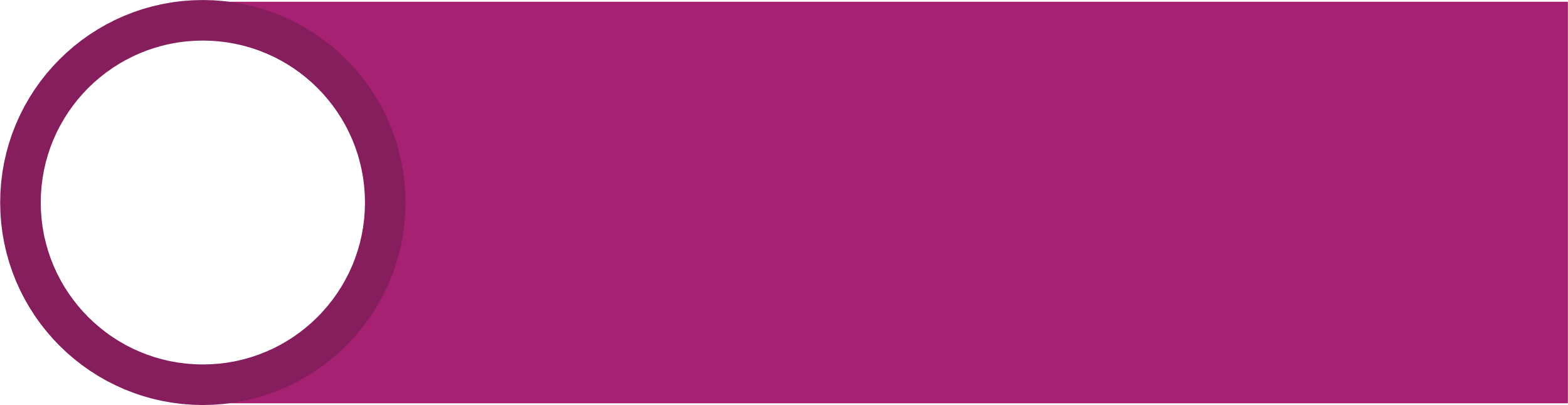 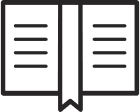 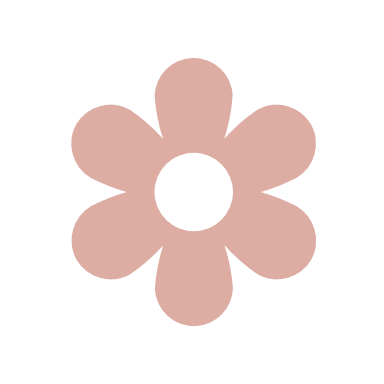 הפאזל הכיתתי
1
1
מהי כיתה והשפעת היחיד על האווירה בה
מה זה בכלל כלל
2
חשיבותם של הכללים בחיינו ובחיי הכיתה בפרט
משחקים ביחד
3
תיאור קצר: משפט
קינוח ליום נעים
4
היכולת לשים לב לחויות חיוביות ולשתף בהם
5
מטרות השיעור
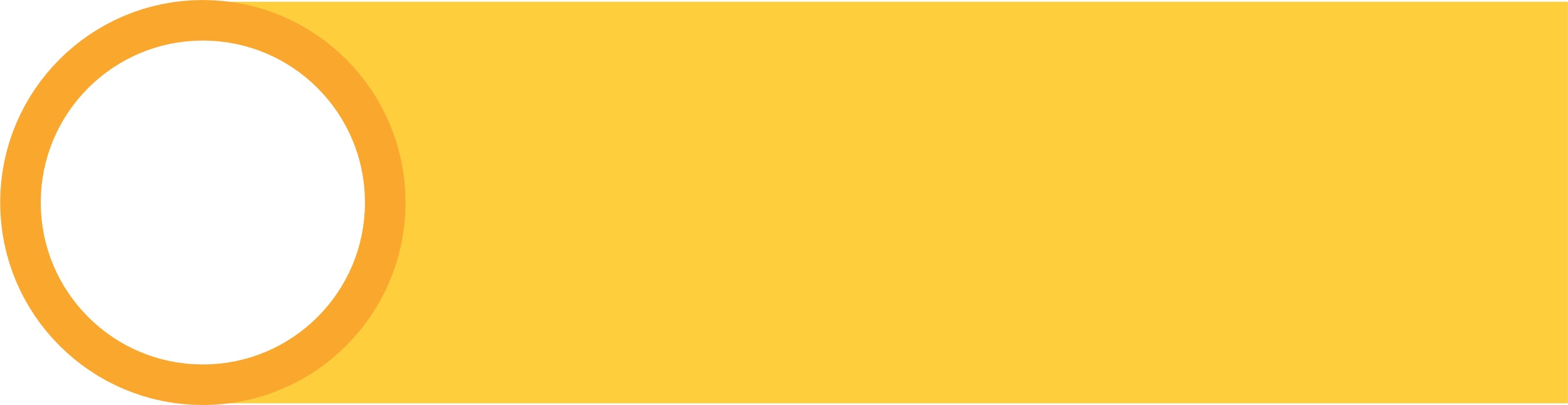 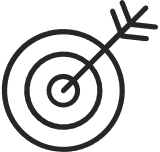 השיעור שלפניכם הוא השיעור הראשון ביחידת לימוד בנושא:
"הכיתה שלנו"
הבנת משמעות ה'כיתה'והתייחסות לייחודיות ולתרומה של כל אחד ואחת.
לעודד את התלמידים להציע דרכים שבהן יהיה להם נעים ביחד, ככיתה.
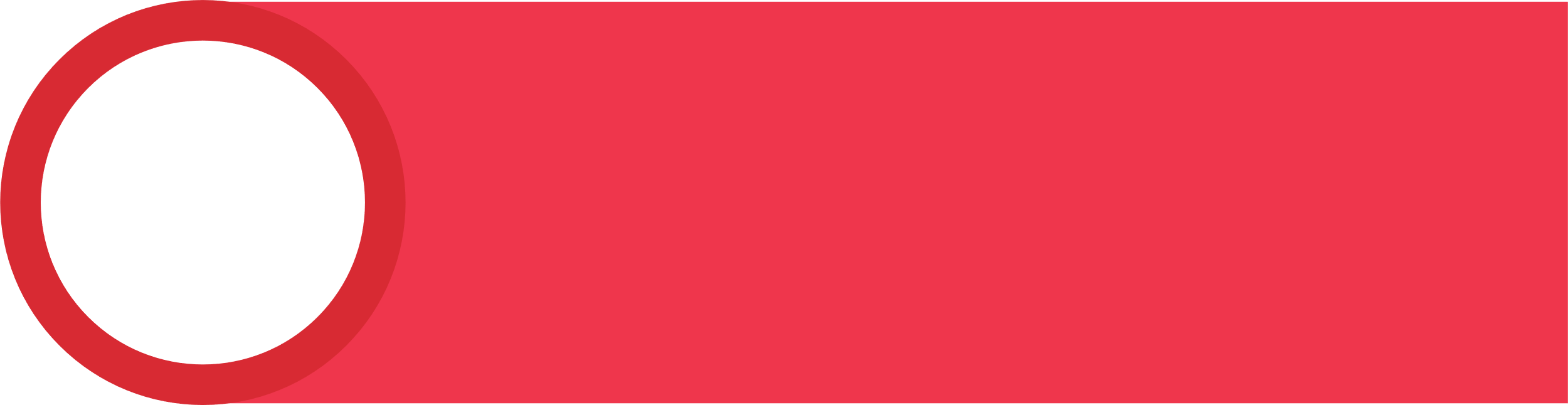 ידע, מיומנויות וערכים
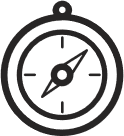 ערכים
מיומנויות
ידע
מיומנויות קוגניטיביות 
      גמישות מחשבתית – יכולת לדמיין מצבים ולהציע פתרונות

מיומנויות רגשיות (תוך-אישי)
מודעות עצמית – זיהוי רגשות, מסוגלות עצמית - הכרה ביכולת הפרט להשפיע על סביבתו.

מיומנויות חברתיות (בין-אישי)
מודעות חברתית –  זיהוי מצבים חברתיים, הבנת הכללים החברתיים בקבוצה.
התנהלות חברתית – ליזום, ליצור ולהשתתף במגוון אינטראקציות.
חינוך למידות טובות ולדרך ארץ:
חברות
אחריות אישית
ערבות הדדית
הבנת משמעות המושג "כיתה".
הבנה כיצד התנהגות היחיד משפיעה על
האווירה הכיתתית.
פרקטיקות העשרה והרחבה
מהלך השיעור
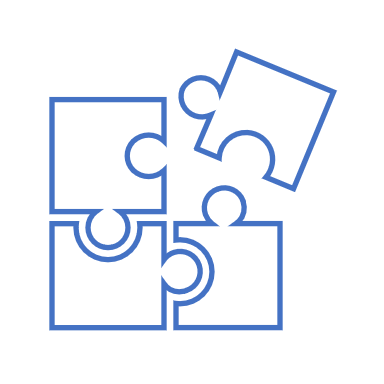 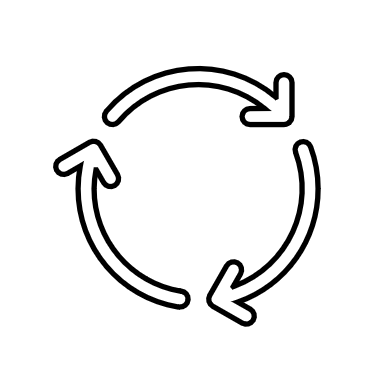 פתיחה –
מי אוהב/ת להרכיב פאזלים?
דיון כיתתי
מסרים מרכזייםוסיכום
צפייה בסרטון
ודיון כיתתי
מהי כיתה?
מה עושים ביחד?
שיח כיתתי
פעילות יצירה ודיון:
יצירת החלק שלי 
בפאזל הכיתתי
 והרכבת הפאזל הכיתתי
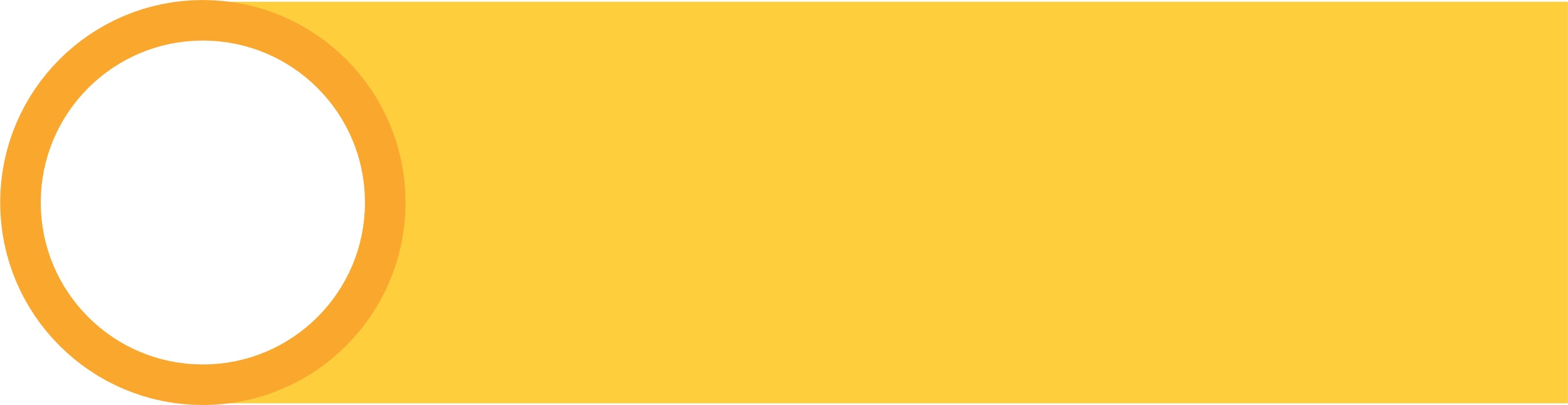 הנחיות להוראת השיעור
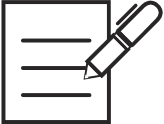 השקופיות הבאות מפרטות את מהלך השיעור ומיועדות להצגה בשיעור.

בגוף כל שקופית מופיע התוכן להקרנה ולעבודה עם התלמידים.
בתחתית השקופית (בהערות) נמצאות הרחבות והנחיות לך – המורה.
הַנְחָיוֹת לְשִׂיחַ מֵיטָבִי
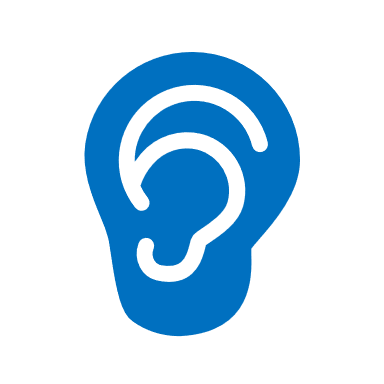 נַקְשִׁיב לַחֲבֵר/ה מִמָּקוֹם מִתְעַנְיֵן
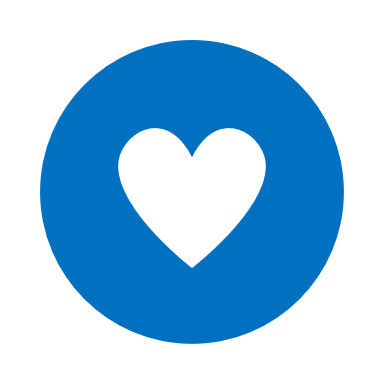 נְשַׁתֵּף מֵהַלֵּב וּנְכַבֵּד
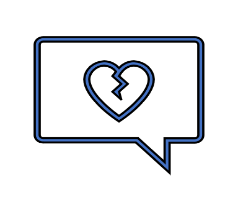 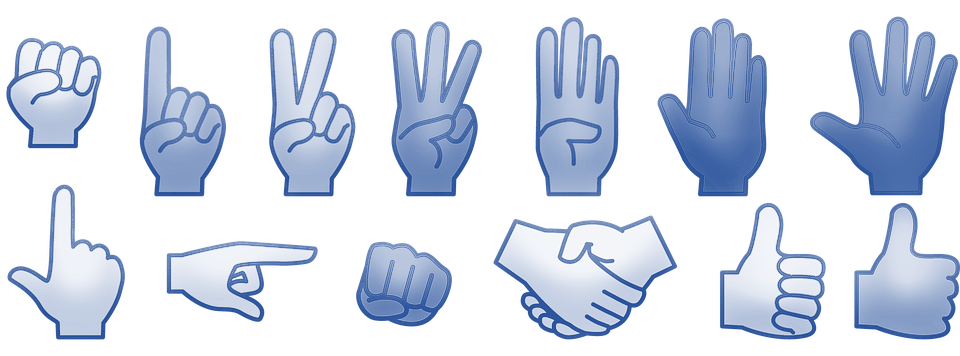 נְדַבֵּר בִּרְשׁוּת
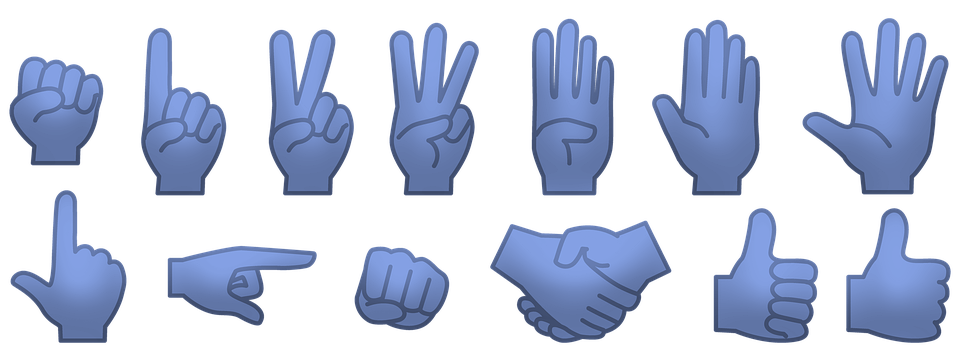 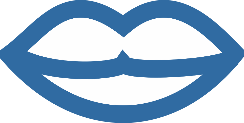 נִזְכֹּר שֶׁהַנֶּאֱמָר בַּשִּׂיחַ נִשְׁאַר בֵּינֵנוּ
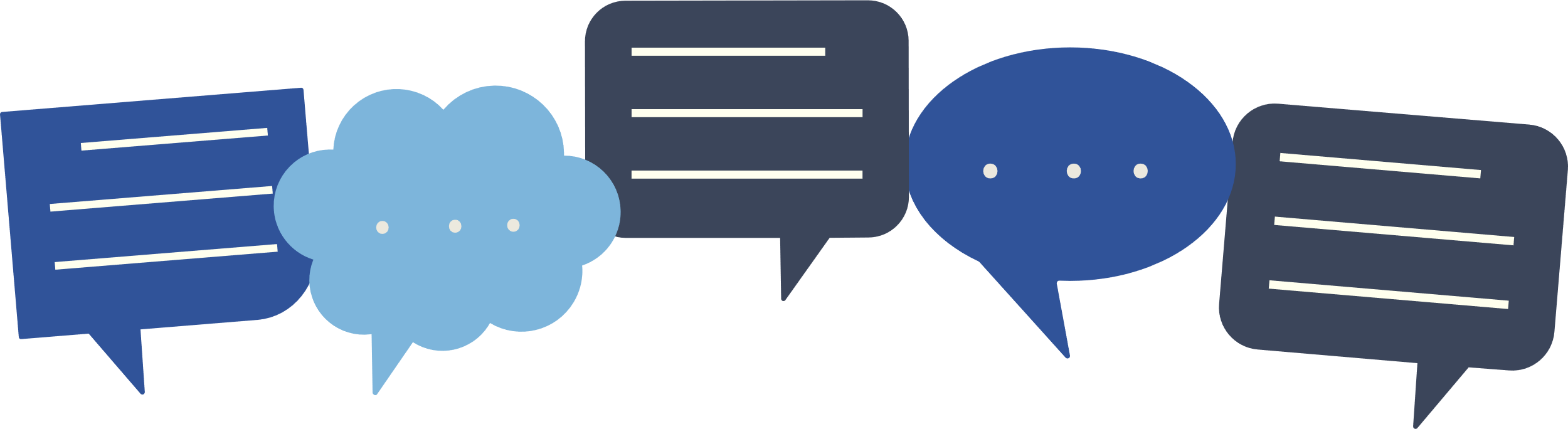 [Speaker Notes: חשוב לחזור על הכללים המרכזיים בכל שיעור, על מנת לבסס מרחב בטוח המאפשר שיח רגשי בין התלמידים.

למורה: ניתן להסביר שאפשר לשתף אחרים בנושא, אך לספר רק על עצמי]
מִי אוֹהֵב לְהַרְכִּיבפָּאזֶלִים?
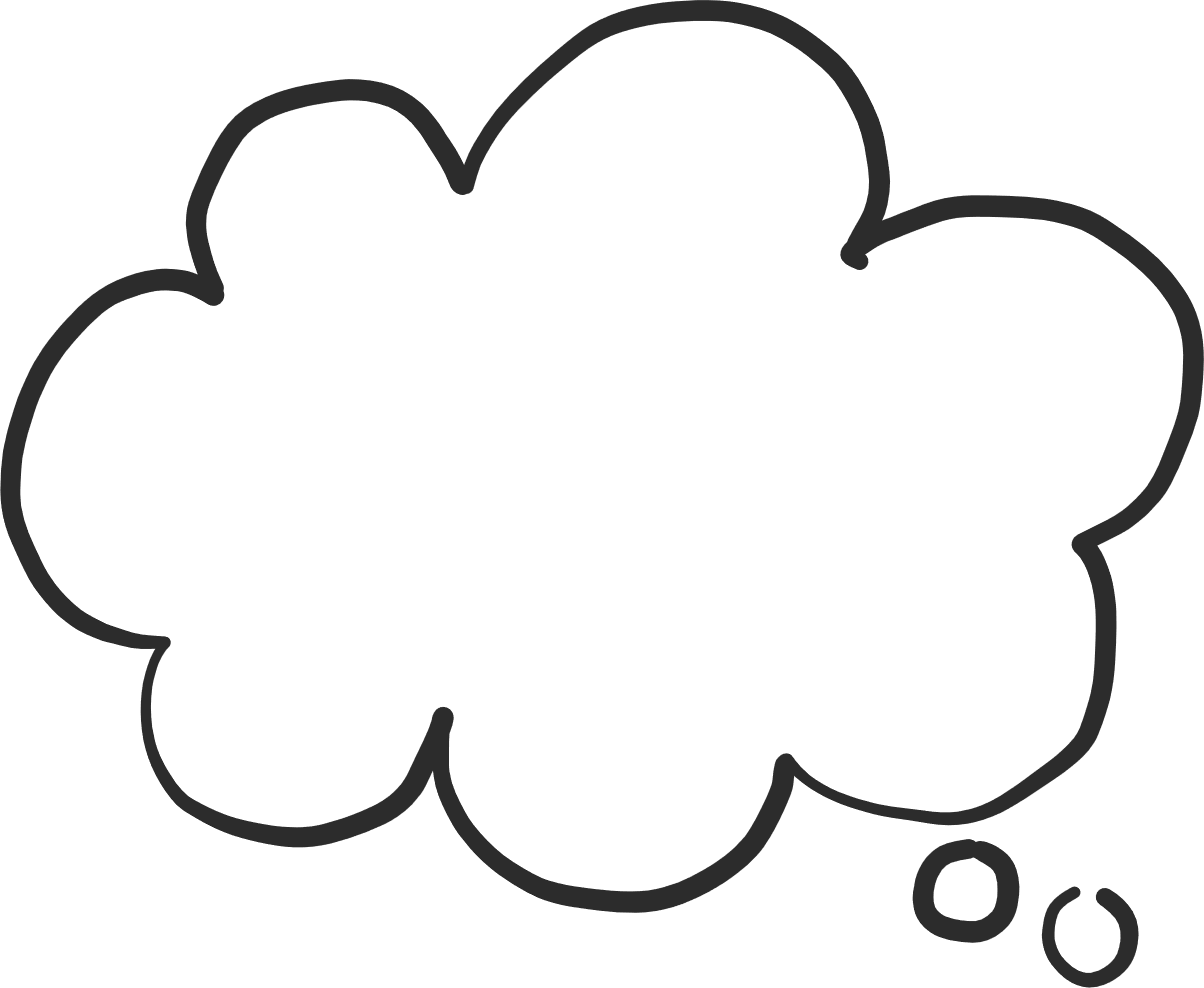 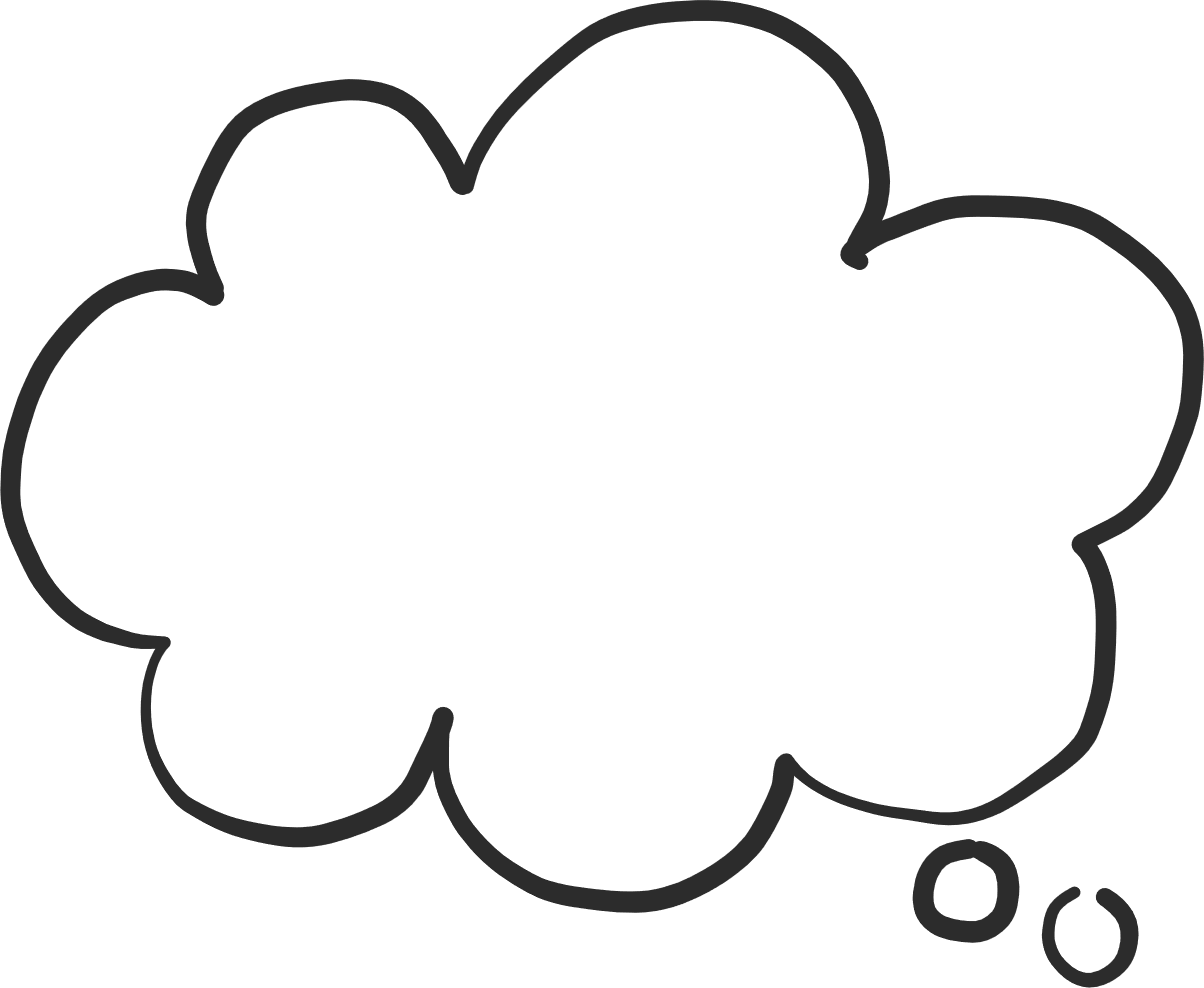 אֵלּוּ פָּאזֶלִים
אַתֶּם מַרְכִּיבִים?
הִסְבִּירוּ לָנוּ –
כֵּיצַד
 מַרְכִּיבִים פָּאזֶל?
הַמִּלָּה הָעִבְרִית לְפָאזֶל הִיא תַּצְרֵף
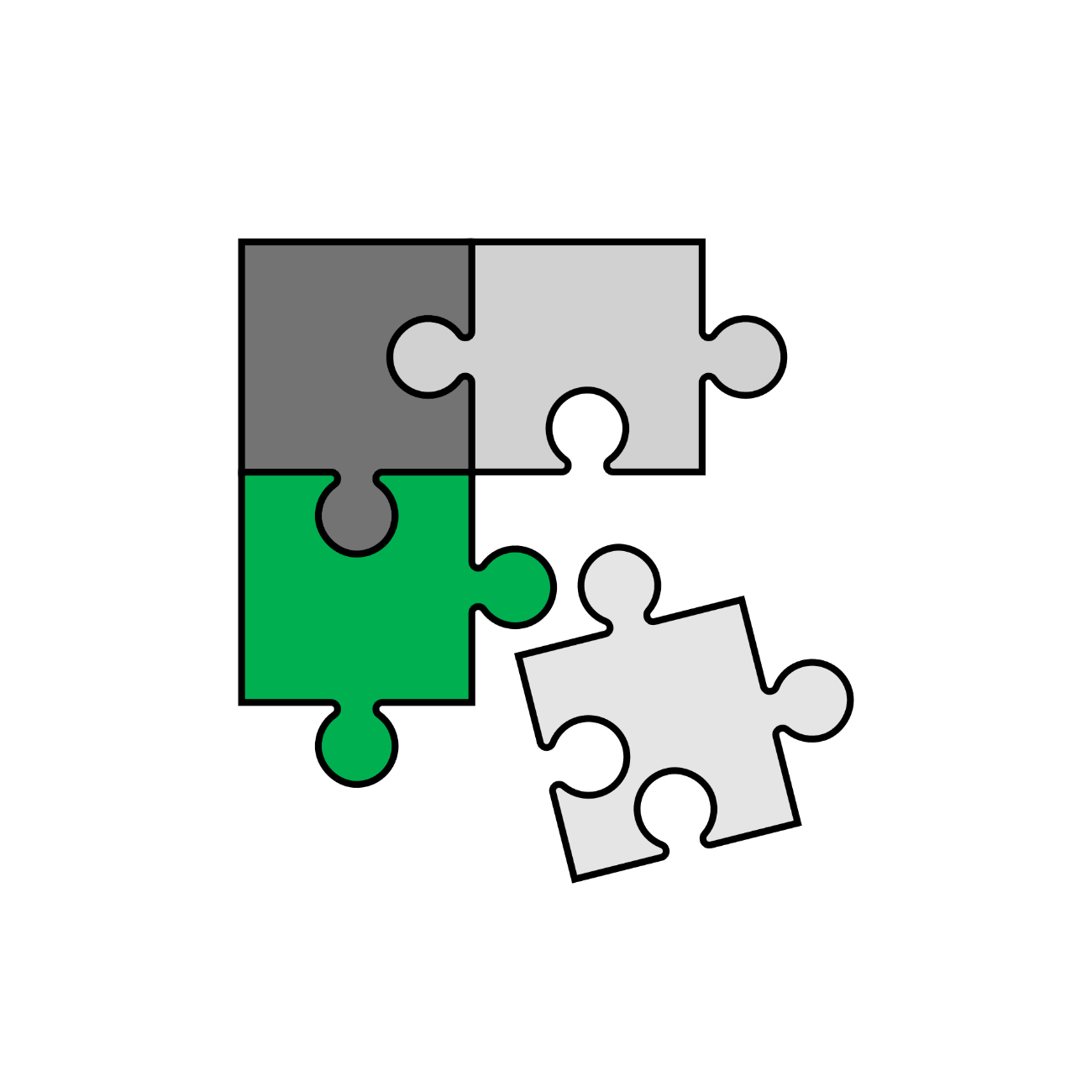 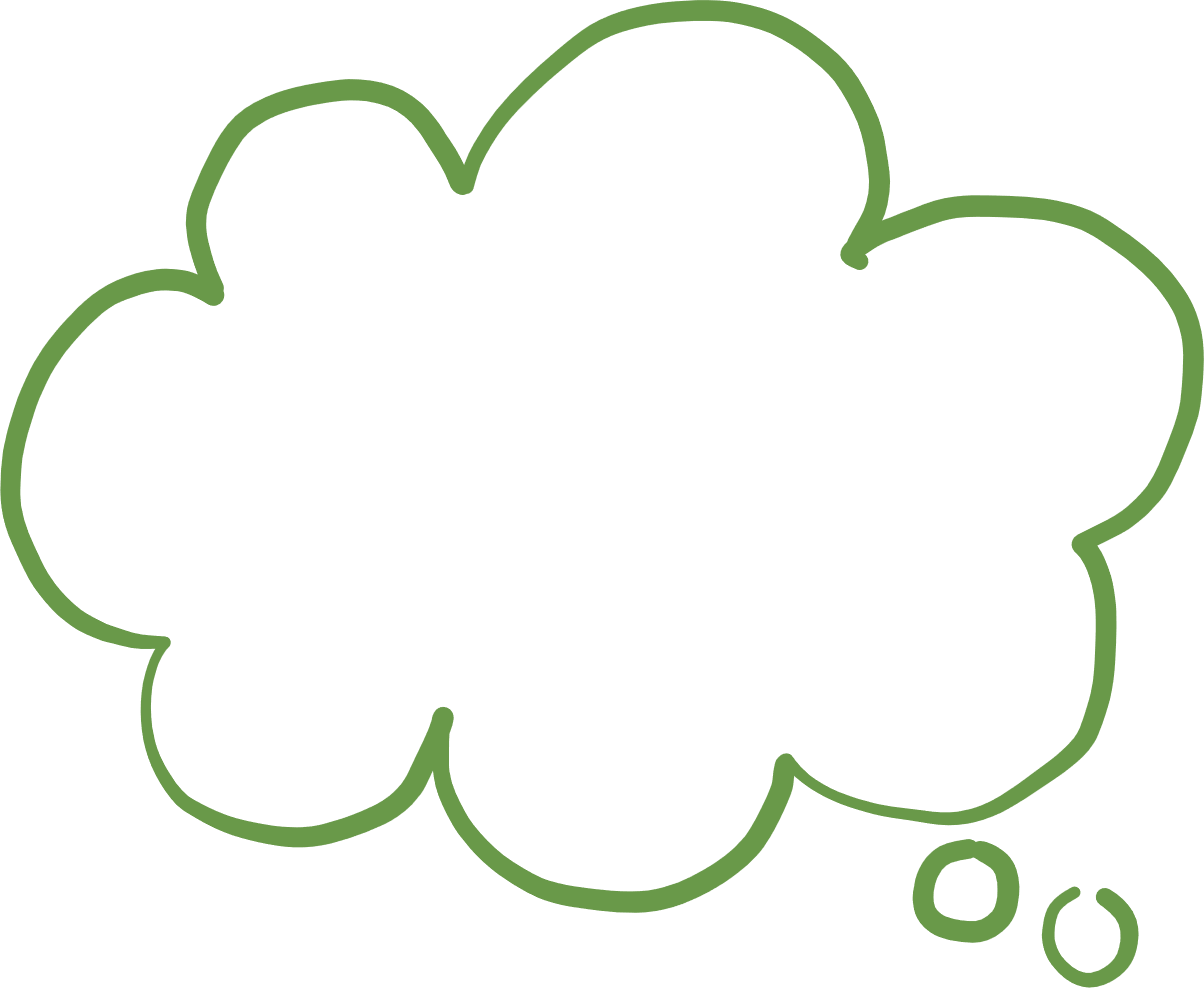 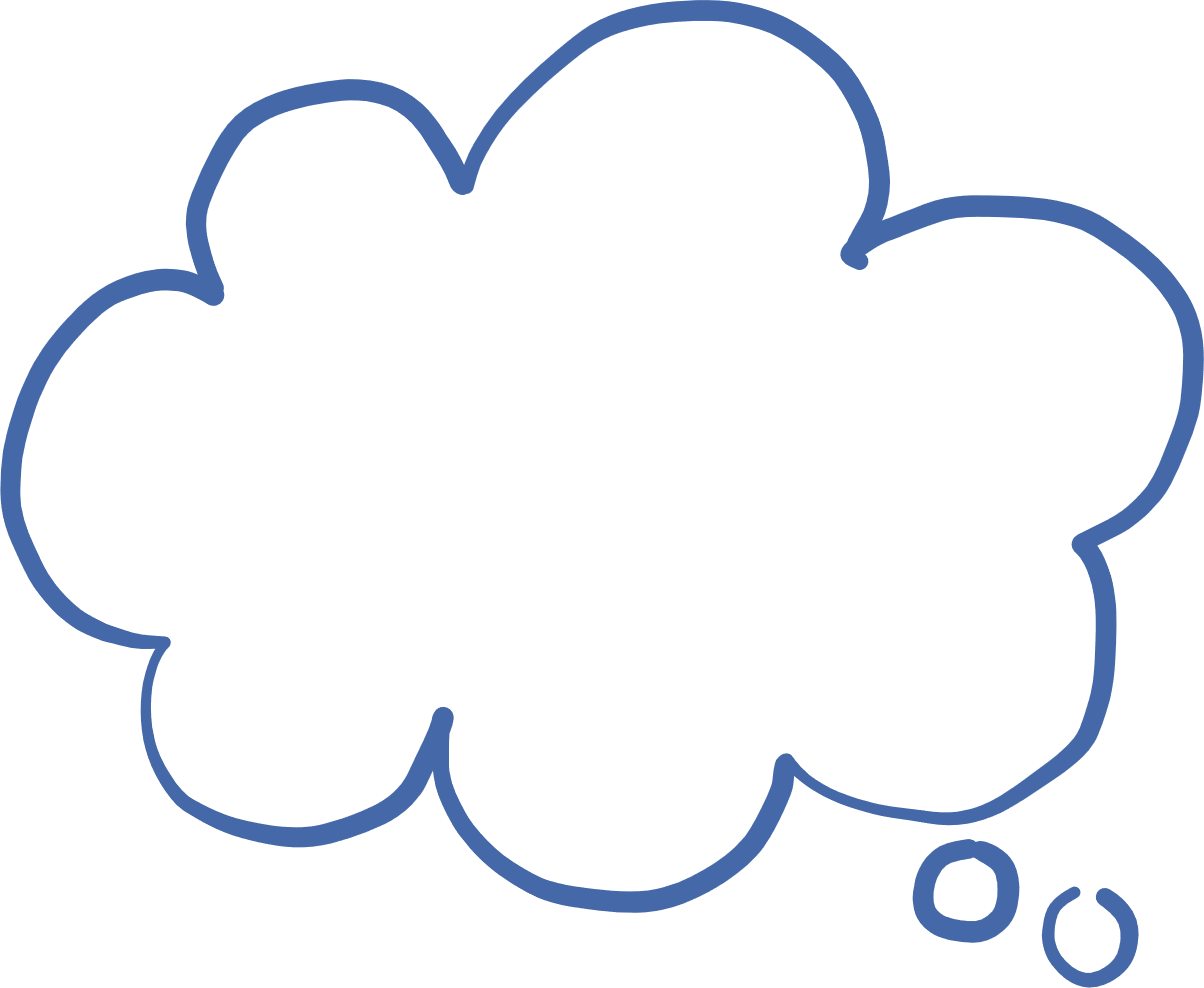 מָה הַמִּלָּה 
מַזְכִּירָה לָכֶם?
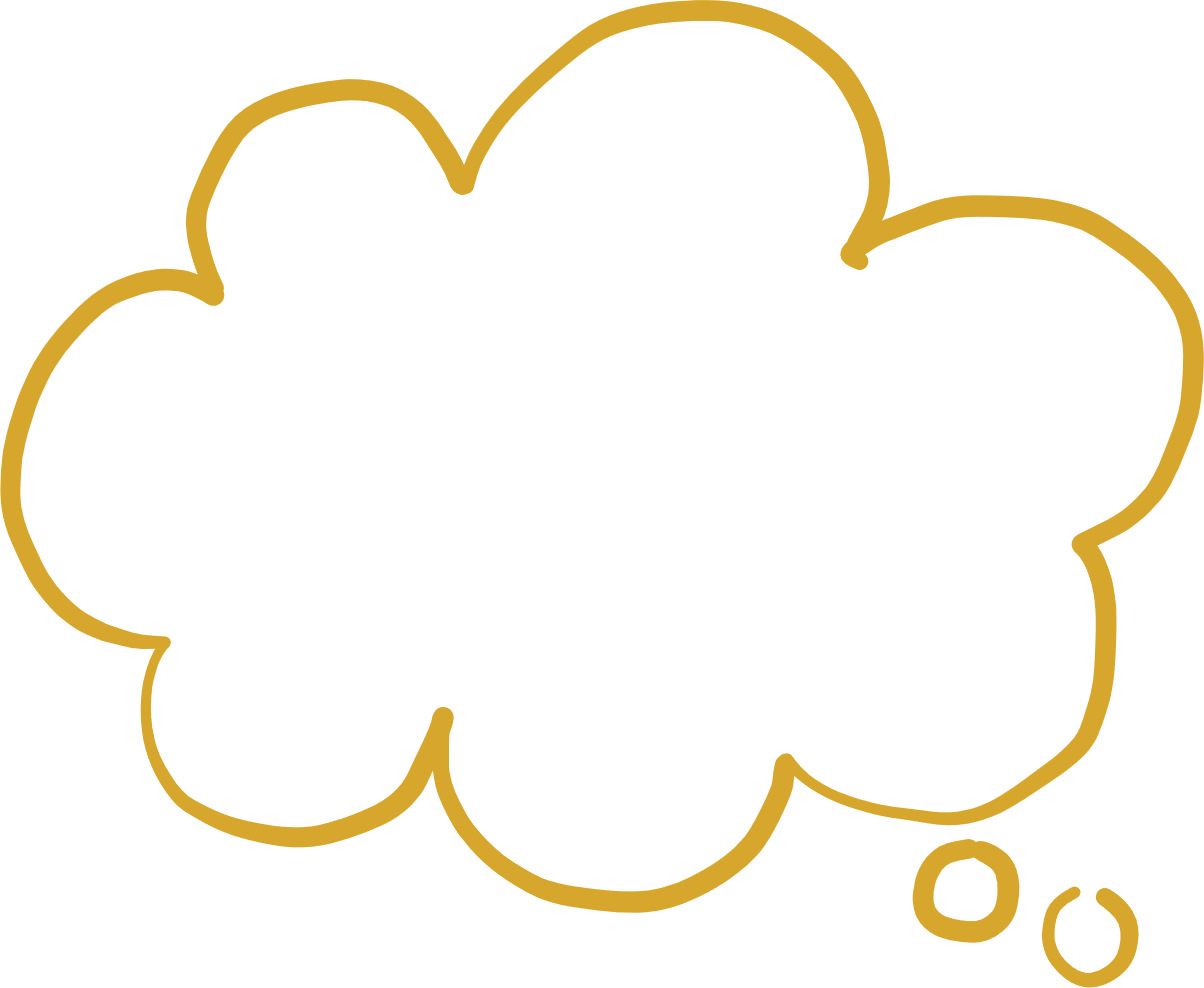 אֲנַחְנוּ מְצָרְפִים
אֶת הַחֲלָקִים זֶה לְזֶה
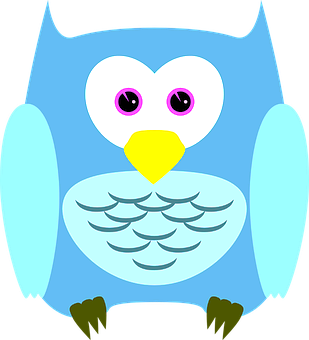 [Speaker Notes: מה צריך לעשות כדי להרכיב פאזל?  🡨 לצרף חלקים.]
כָּעֵת נַרְכִּיב בְּיַחַד פַּאזֵל
[Speaker Notes: כל ילד/ה יקבל/תקבל חלק של פאזל]
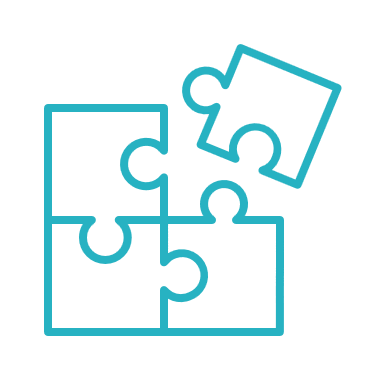 כָּעֵת נַרְכִּיב בְּיַחַד פָּאזֶל
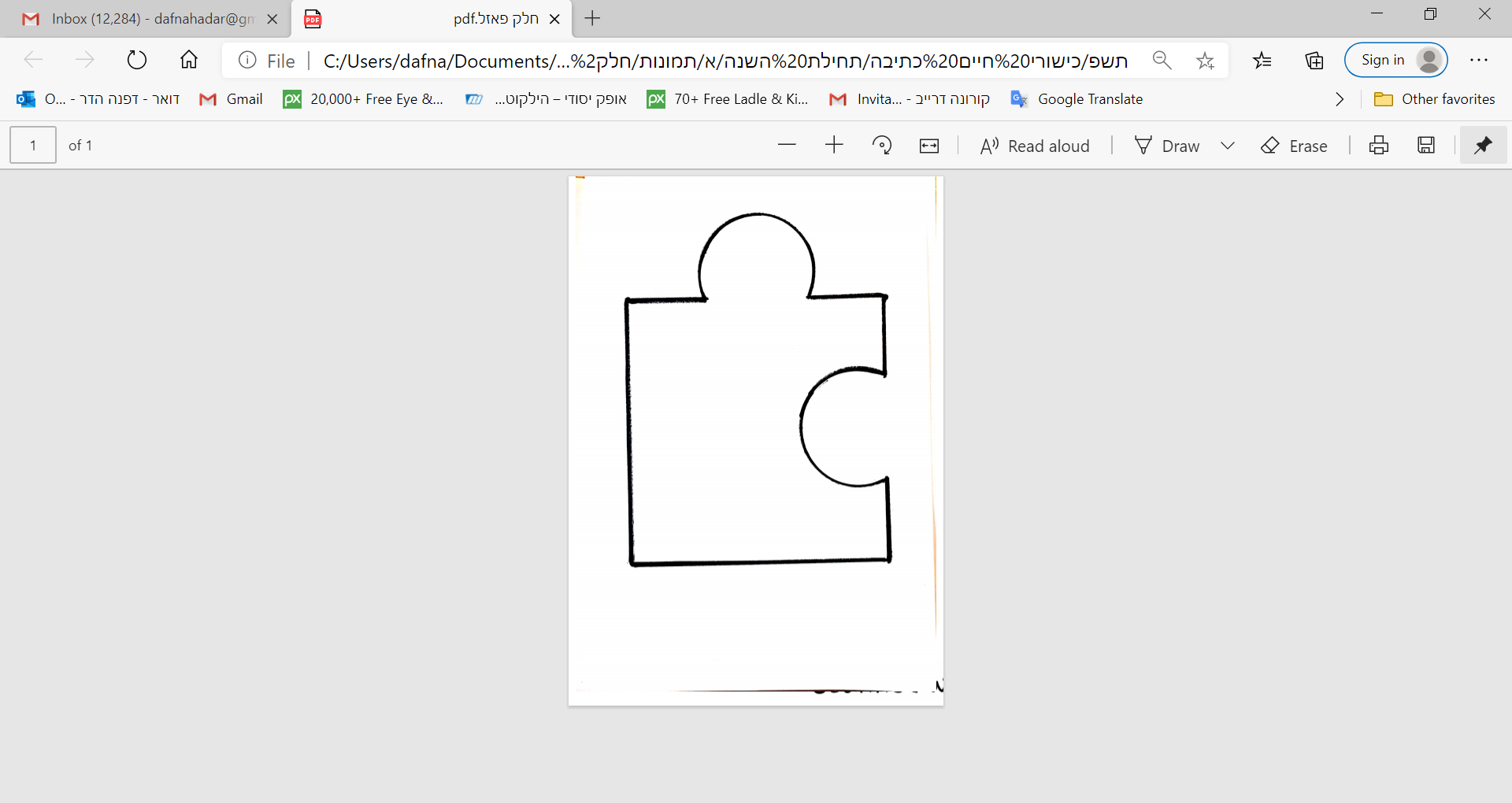 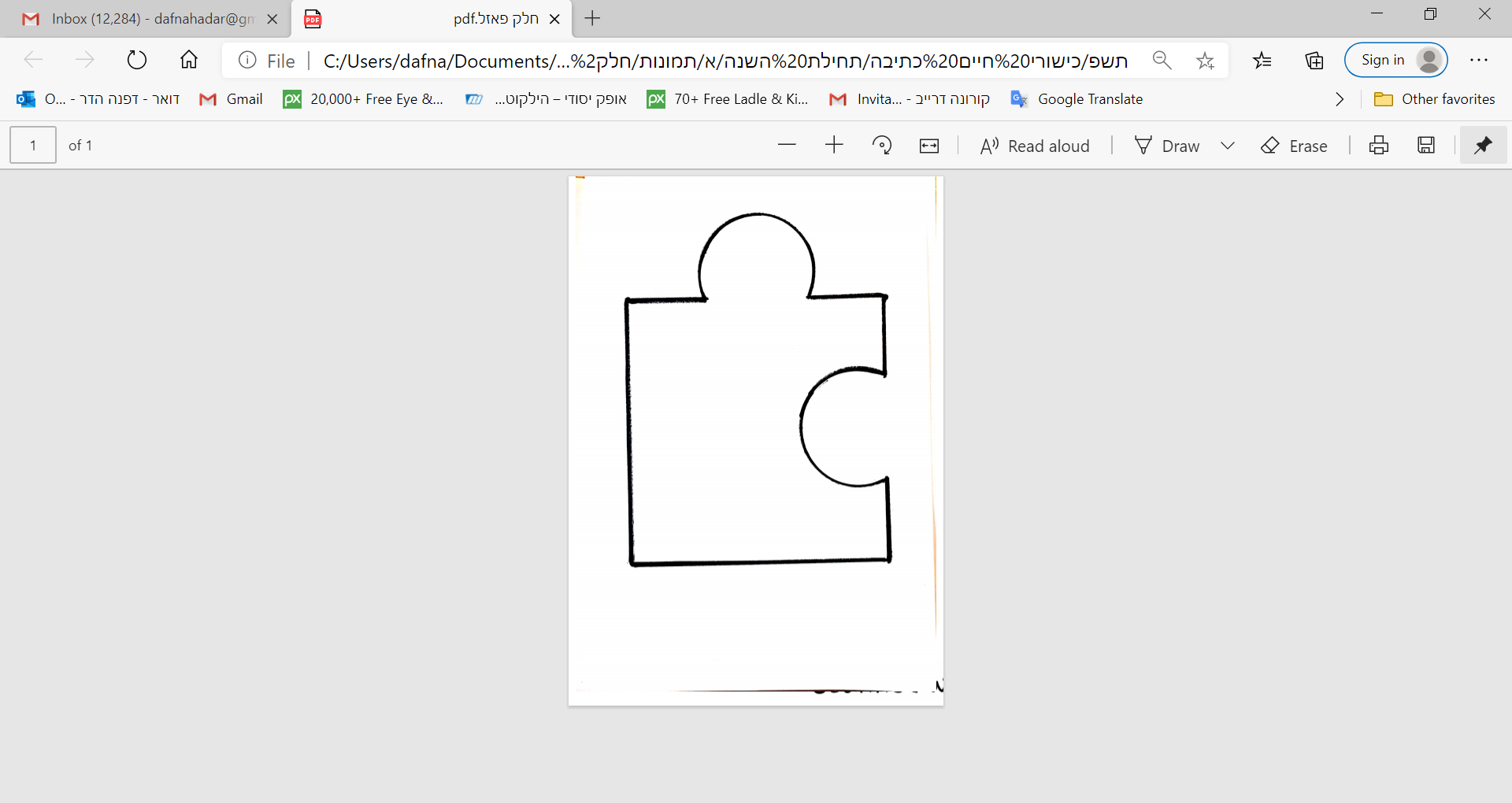 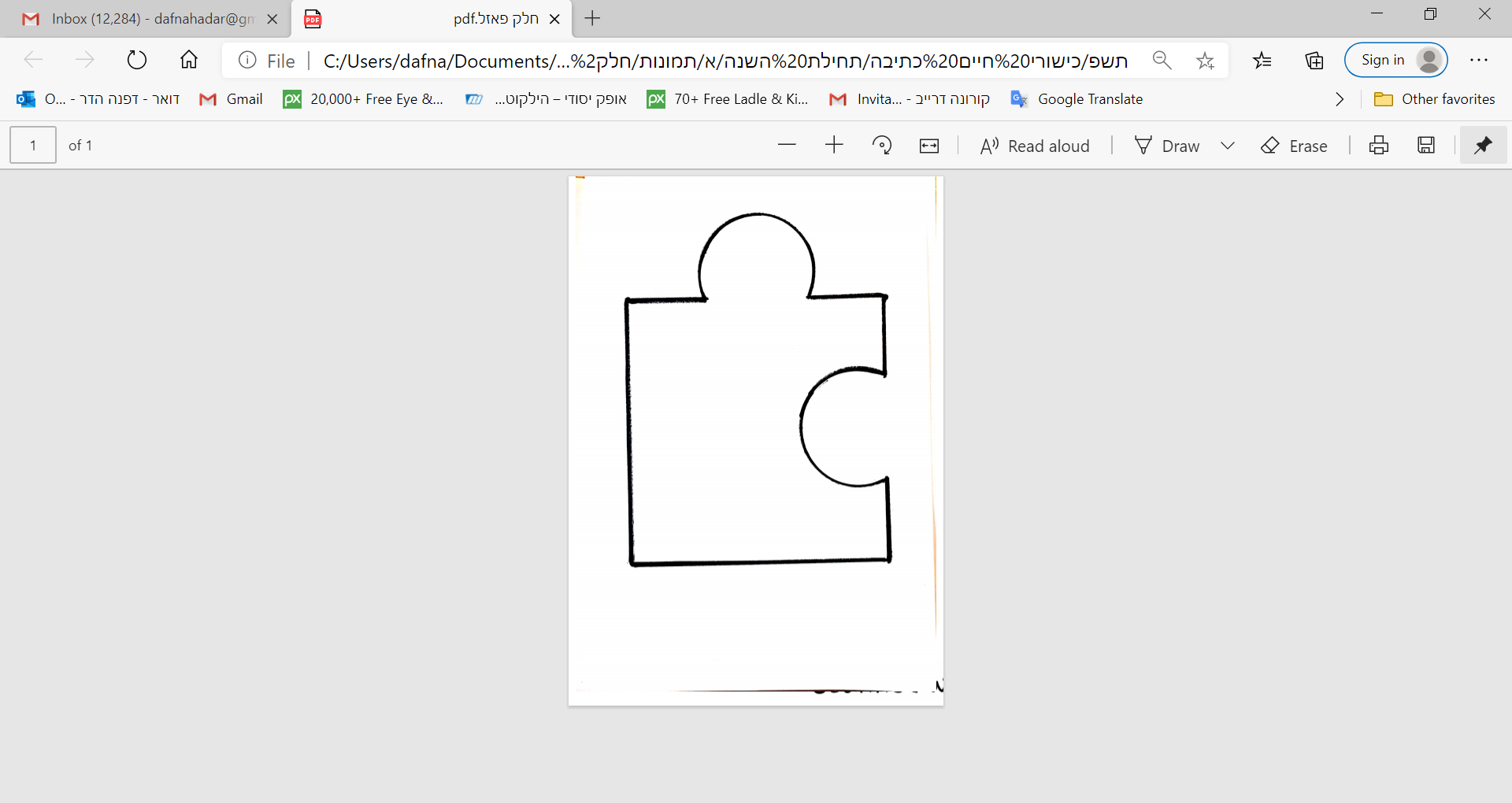 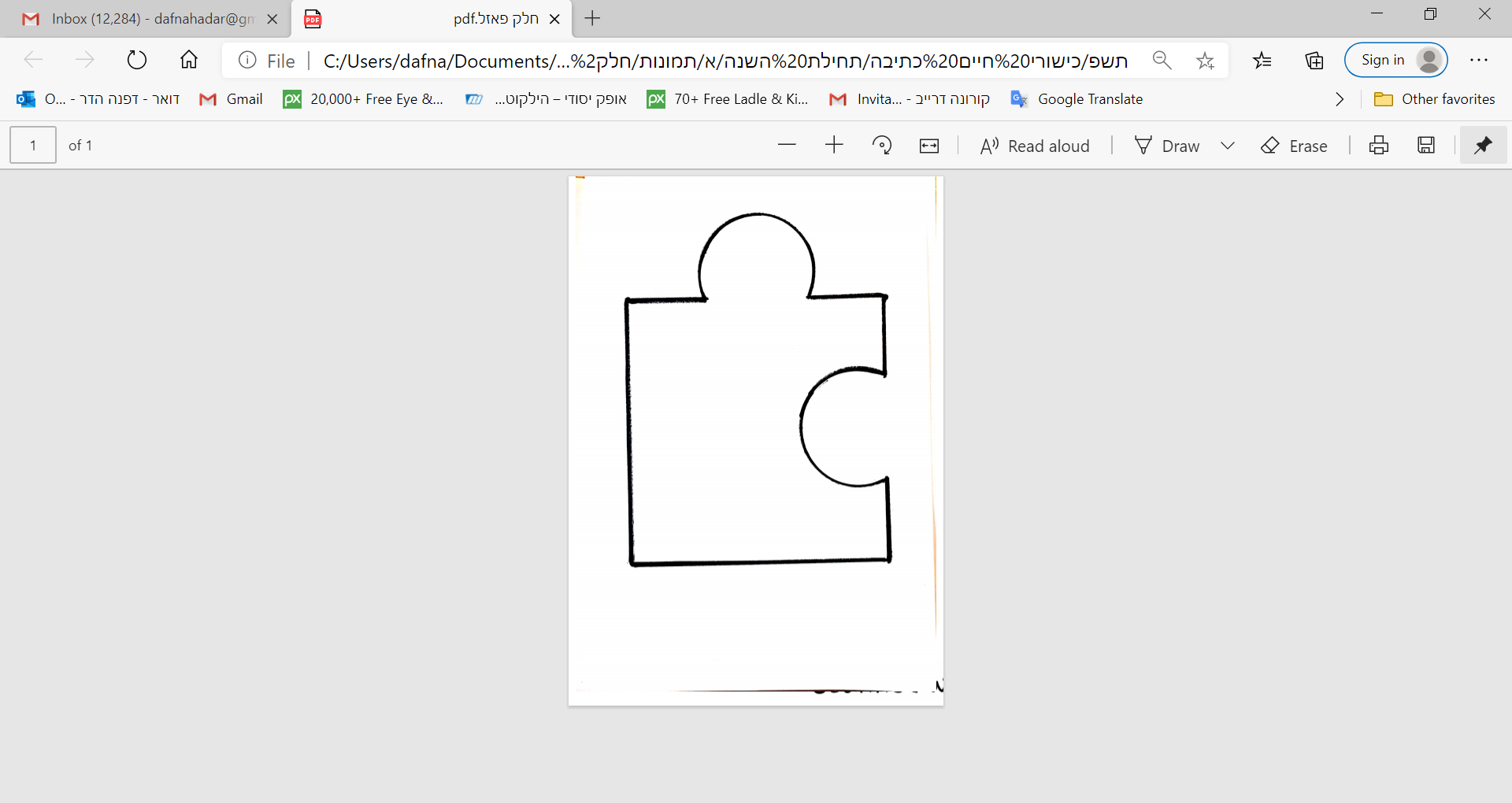 [Speaker Notes: להדפסה לתלמידים – כל החלקים בפאזל מתחברים זה לזה.
רצוי לצלם כל חלק על דף A4.
כל ארבעה חלקים ( של ארבעה ילדים) מצטרפים לריבוע. חיבור הריבועים יוצר פאזל גדול שכולל את כל ילדי הכיתה והמורה.]
כָּעֵת, אֲחַלֵּק לְכָל אֶחָד מִכֶּם
חֵלֶק מִפּאָזֶל כִּתָּתִי שֶׁנַּרְכִּיב בְּיַחַד.
אַתֶּם מֻזְמָנִים לִרְשֹׁם אֶת שִׁמְכֶם
וְלִצְבֹּעַ אֶת הַחֵלֶק שֶׁקִּבַּלְתֶּם, כִּרְצוֹנְכֶם.
הַחֵלֶק שֶׁלִּי בַּפָּאזֶל הַכִּתָּתִי
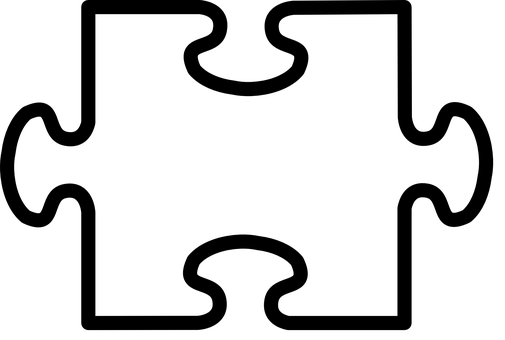 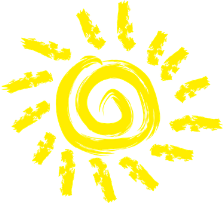 ינון
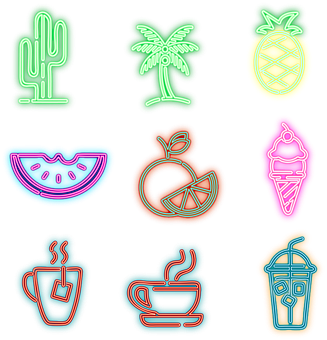 [Speaker Notes: המורה תחלק לתלמידים חלק מתוך פאזל, עליו ירשמו את שמם ויקשטו בצבעים אהובים.

בכל פעם המורה תקרא לאחד הילדים שיציג את עצמו וירכיב את החלק שלו, עד שיתקבל פאזל של כל תלמידי הכיתה.]
דִּיּוּן בְּעִקְבוֹת הַפְּעִילוּת
מַרְכִּיבִים אֶת הַפָּאזֶל הַכִּתָּתִי
מָה נוֹצַר?
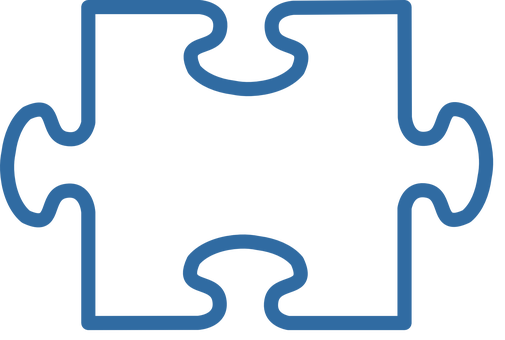 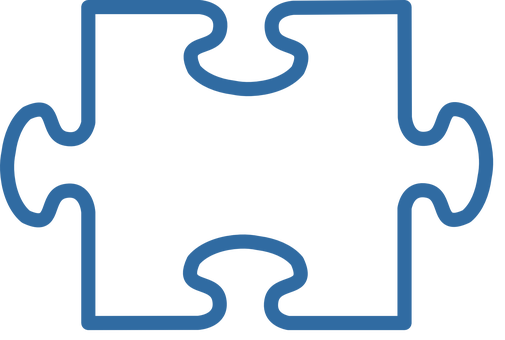 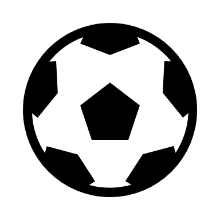 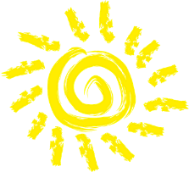 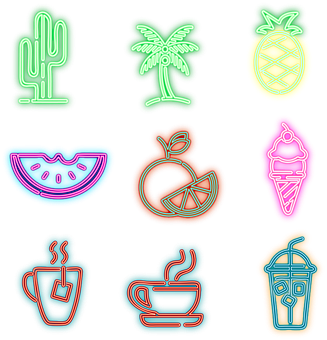 איתן
יוני
מִמָּה מֻרְכָּב 
הַפָּאזֶל הַכִּתָּתִי?
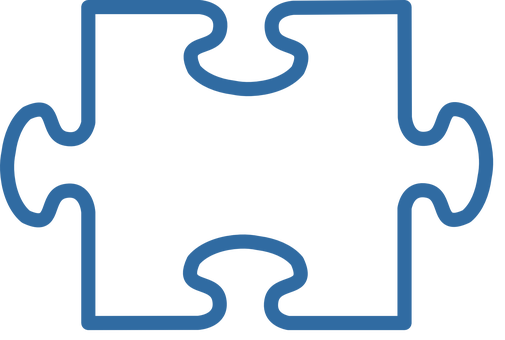 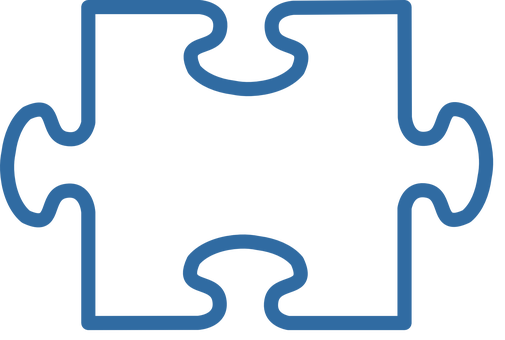 אלחנן
הַאִם יֶשְׁנָם חֲלָקִים זֵהִים?
משה
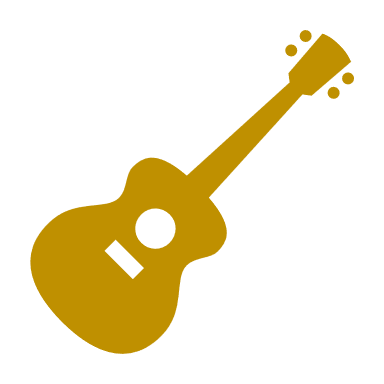 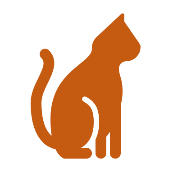 [Speaker Notes: מה נוצר? (פאזל כיתתי).
ממה הוא מורכב? (מחלקים שכל אחד ואחת מכם יצר/ה)
חשוב להסב את תשומת ליבם של התלמידים לכך שאין חלקים זהים.]
כָּל חֵלֶק הוּא יָחִיד וּמְיֻחָד
וּבְיַחַד נוֹצַר פָּאזֶל יָחִיד וּמְיֻחָד!
בְּדִיּוּק כְּשֵׁם שֶׁכָּל  יֶלֶד הוּא יָחִיד וּמְיוּחָד, 
בְּיַחַד נוֹצֶרֶת כִּתָּה,
כִּתָּה אַחַת וִיחִידָה – הַכִּתָּה שֶׁלָּנוּ!
[Speaker Notes: חשוב להדגיש את התרומה הייחודית של כל אחד ואחת לכיתה.


כדאי למצוא מקום לתלות את הפאזל בכיתה.]
מַהִי כִּתָּה?
מַהִי כִּתָּה?
מָה אֲנַחְנוּ עוֹשִׂים בְּיַחַד בַּכִּתָּה?
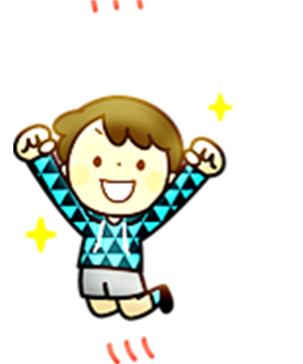 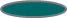 [Speaker Notes: אפשר להסביר שיש מספר כיתות א' שביחד נקראות שכבה ושלכל כיתה יש מחנכת שהיא המורה שנמצאת איתה רוב הזמן ועוד מורים ומורות שמלמדים כל מיני מקצועות.]
מָה עוֹשִׂים בְּיַחַד עַם הַחֲבֵרִים וְהַחֲבֵרוֹת מֵהַכִּתָּה?
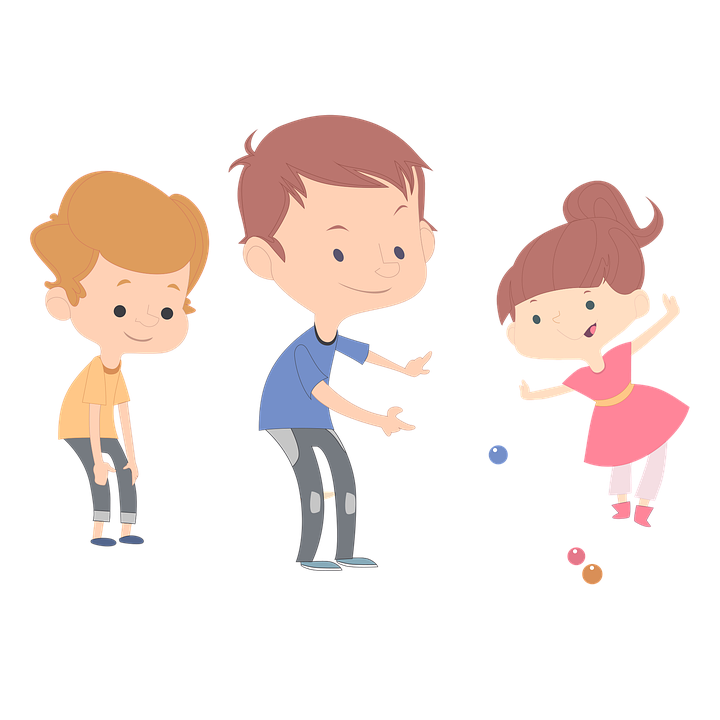 מְשׂוֹחֲחִים
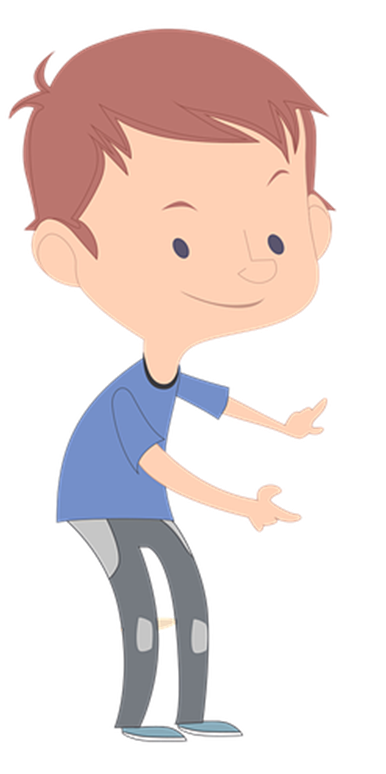 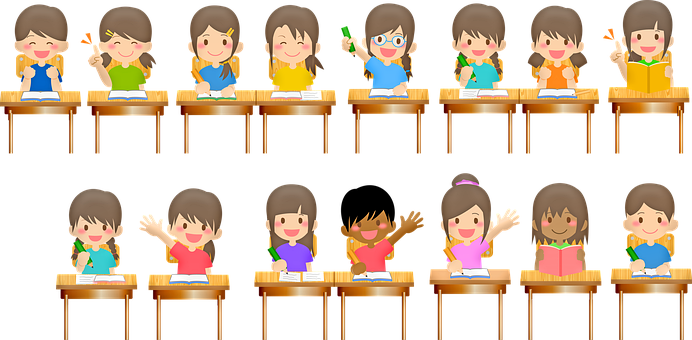 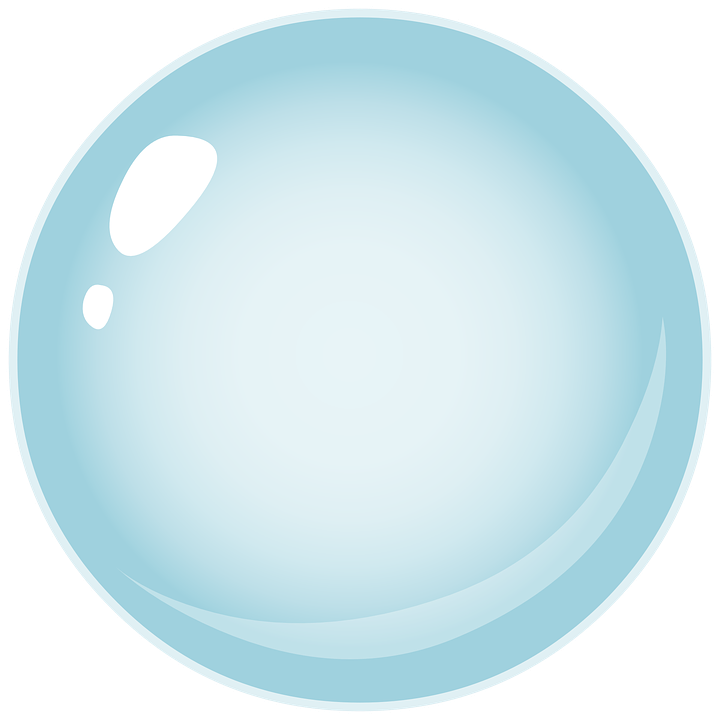 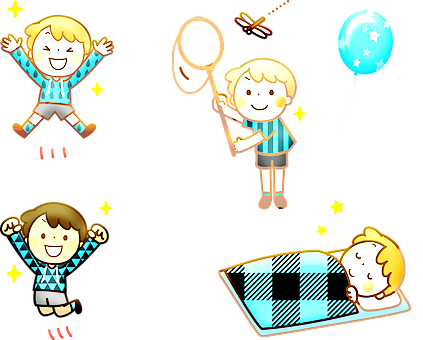 מְשַׂחֲקִים בְּיַחַד
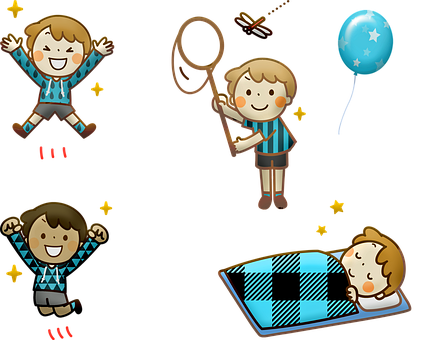 לוֹמְדִים
בְּיַחַד
צוֹחֲקִים יַחַד
מְשַׁתְּפִים
מָה הִרְגַּשְׁתֶּם?
סַפְּרוּ עַל מַשֶּׁהוּ שֶׁעֲשִׂיתֶם בְּיַחַד בְּבֵית הַסֵּפֶר
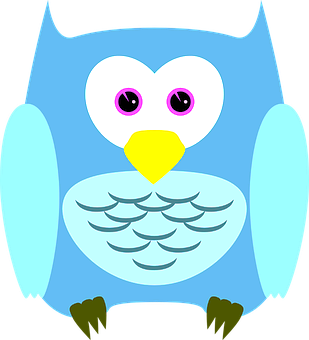 [Speaker Notes: על הפעילות הזו מומלץ לחזור מדי פעם כדי לאפשר לתלמידים לשתף בחוויות משותפות.]
לבחירת המורה אם לצפות יחד בסרטון, במידה וכן-ישנם שקופיות המתייחסות לסרטון
צוֹפִים בְּיַחַד בַּסִּרְטוֹן
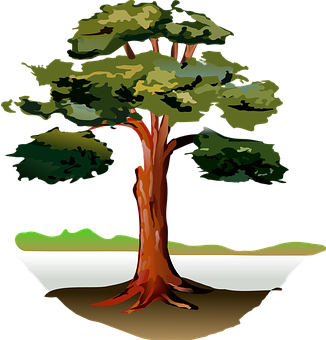 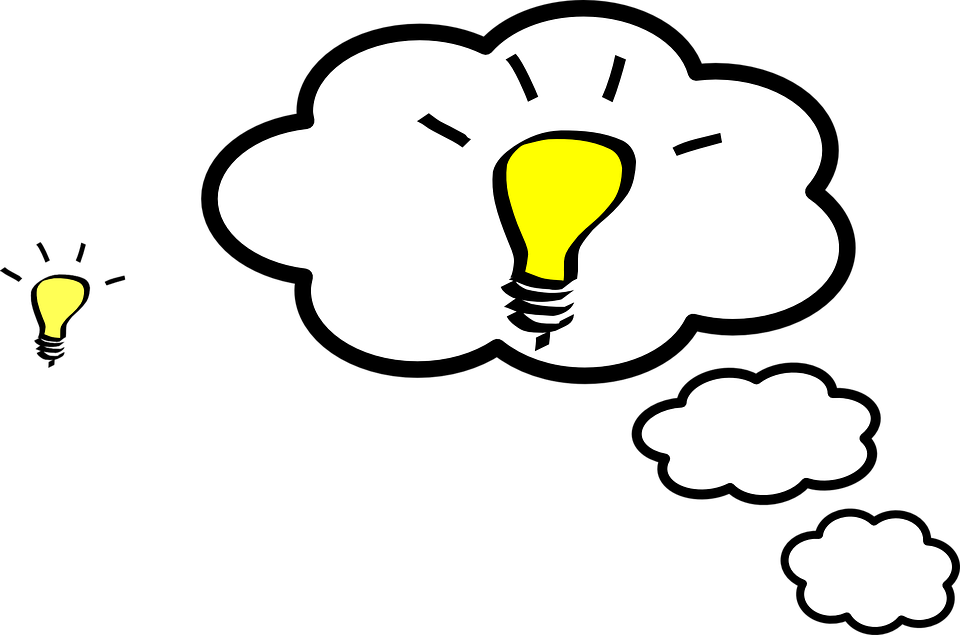 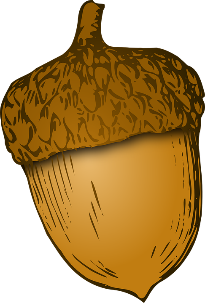 מָה הָיָה הָרַעְיוֹן
שֶׁעָזַר לָהֶם 
לְהִסְתַּדֵּר בְּיַחַד?
מָה קָרָה
בֵּין הַחֲבֵרִים 
בִּתְחִלַּת הַסִּרְטוֹן?
[Speaker Notes: נשאל את שתי השאלות הללו אחרי כל אחד משלושת הסרטונים שבהם נצפה ביחד.

סרטון 1 – ירד שלג, לשני החברים היה קר. לפתע, מצאו שמיכה ורבו עליה, עד שנקרעה. הרעיון: לעזור אחד לשני, להתקרב זה לזה ולהתחמם ביחד.
סרטון 2 – החברים רבו מי יאכל את הפירות שצמחו ללא הפסקה... הרעיון: לאסוף ולאכול אותם ביחד.
סרטון 3 - בשעה שאחד החברים ניסה לישון, החבר השני ניגן בחוזקה. הרעיון: החבר החליט להתחשב ולנגן שיר ערש שקט שיעזור לחברו להירדם.]
מִתְקָרְבִים
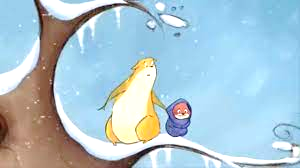 בְּכָל אֶחָד מְהַסִרְטוֹנִים, מָצְאוּ הַחֲבֵרִים דֶּרֶךְ שֶׁבָּהּ יוּכְלוּ לִהְיוֹת בְּיַחַד בַּנְּעִימִים
מִתְפַּשְּׁרִים
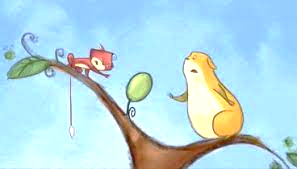 מִתְחַשְּׁבִים
[Speaker Notes: שכנמצאים ביחד, אפשר למצוא ביחד דרכים שונות להסתדר, גם כאשר עולים קשיים.]
וְאֵיךְ כָּל זֶה קָשׁוּר
לַכִּתָּה שֶׁלָּנוּ?
בְּעִקְבוֹת הַצְּפִיָּה בַּסִּרְטוֹן
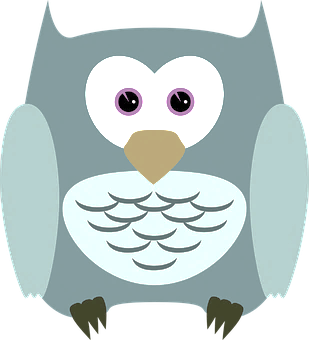 גַּם בַּכִּתָּה שֶׁלָּנוּ –
נַעֲזֹר, נִתְפַּשֵּׁר, נִתְחַשֵּׁב                 וְנַעֲשֶׂה דְּבָרִים בְּיַחַד!
[Speaker Notes: כמו בסרטון.]
כְּכָל שֶׁיּוֹתֵר תַּלְמִידִים יִתְחַבְּרוּּ, יַעַזְרוּ,
יִתְפַּשְּׁרוּ וְיִתְחַשְּׁבוּ,
כָּךְ יִהְיֶה נָעִים יוֹתֵר בַּכִּיתָּה.
כְּכָל שֶׁיּוֹתֵר תַּלְמִידִים וְתַלְמִידוֹת יִתְחַבְרוּ, יַעַזְרוּ,
יִתְפַּשְּׁרוּ וְיִתְחַשְּׁבוּ,
כָּךְ יִהְיֶה נָעִים יוֹתֵר בַּכִּיתָּה
[Speaker Notes: אפשר להדגיש שלכל אחד יש השפעה על האווירה בכיתה - ככל שכל אחד ואחת מהתלמידים יעזרו, יתפשרו ויתחשבו... כך יהיה נעים יותר בכיתה.]
הַכִּיתָּה שֶׁלָּנוּ הִיא כְּמוֹ פָּאזֶל:כָּל יֶלֶד הוּא יָחִיד וּמְיוּחָדכַּאֲשֶׁר מְחַבְּרִים אֶת כֹּל הַיְּלָדִים - נוֹצֶרֶת כִּיתָּה, כִּיתָּה אַחַת וִיחִידָה.

יֵשׁ הַרְבֵּה דְּבָרִים שֶׁאֲנַחְנוּ יְכוֹלִים לַעֲשׂוֹת בְּיַחַד בַּכִּיתָּה – לִלְמוֹד, לְשׂוֹחֵחַ ולְשַׂחֵק.

כְּדֵי שֶׁיִּהְיֶה לָנוּ נָעִים בְּיַחַד, כְּכִיתָּה, נִלְמַד לְהִתְחַשֵּׁב, לַעֲזוֹר וּלְוַותֵּר.
מְסַכְּמִים שִׁעוּר
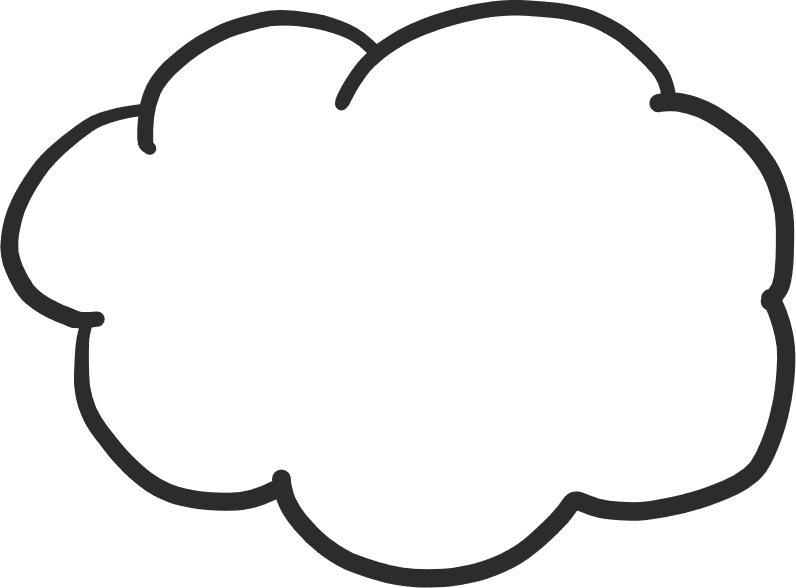 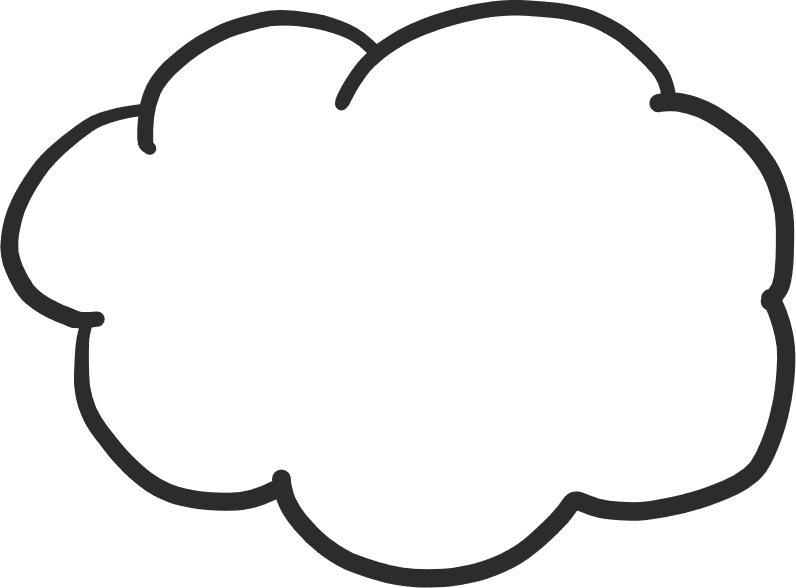 מַשֶּׁהוּ שֶׁאָהַבְתִּי בִּמְיֻחָד
דָּבָר אֶחָד חָדָשׁ שֶׁלָּמַדְתִּי הַיּוֹם
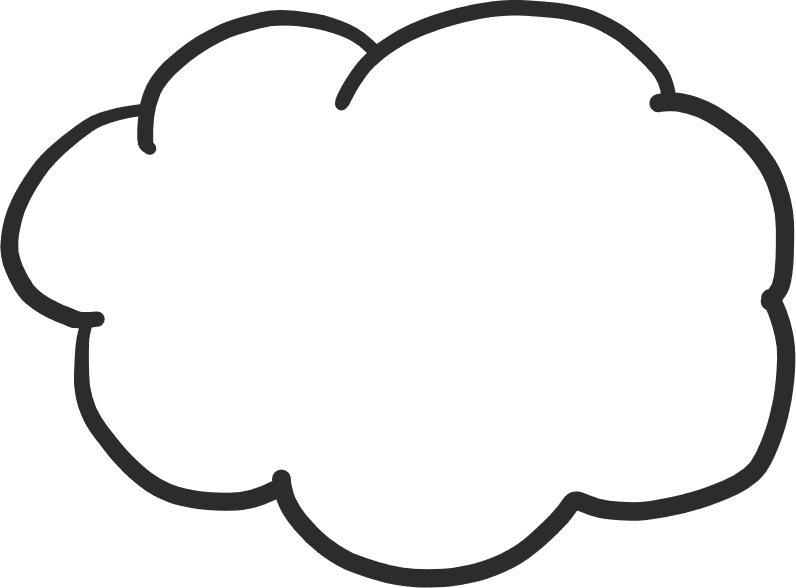 מַשֶּׁהוּ חָשׁוּב שֶׁאֶרְצֶה לִזְכֹּר
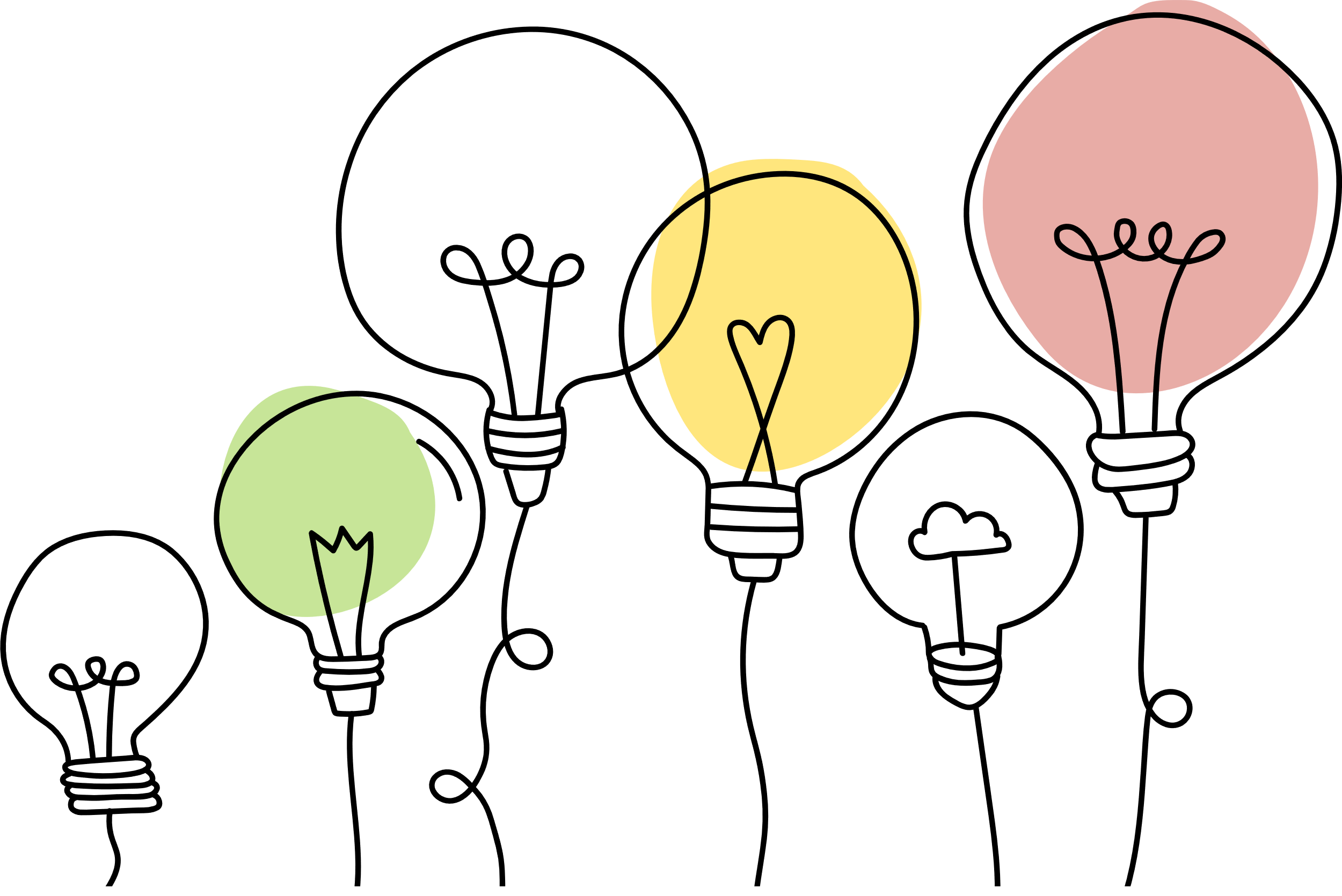 [Speaker Notes: מסכמים שיעור: כל תלמיד/ה יבחר משפט שהוא/היא רוצה להתייחס אליו]
להדפסה
גירסה א'*
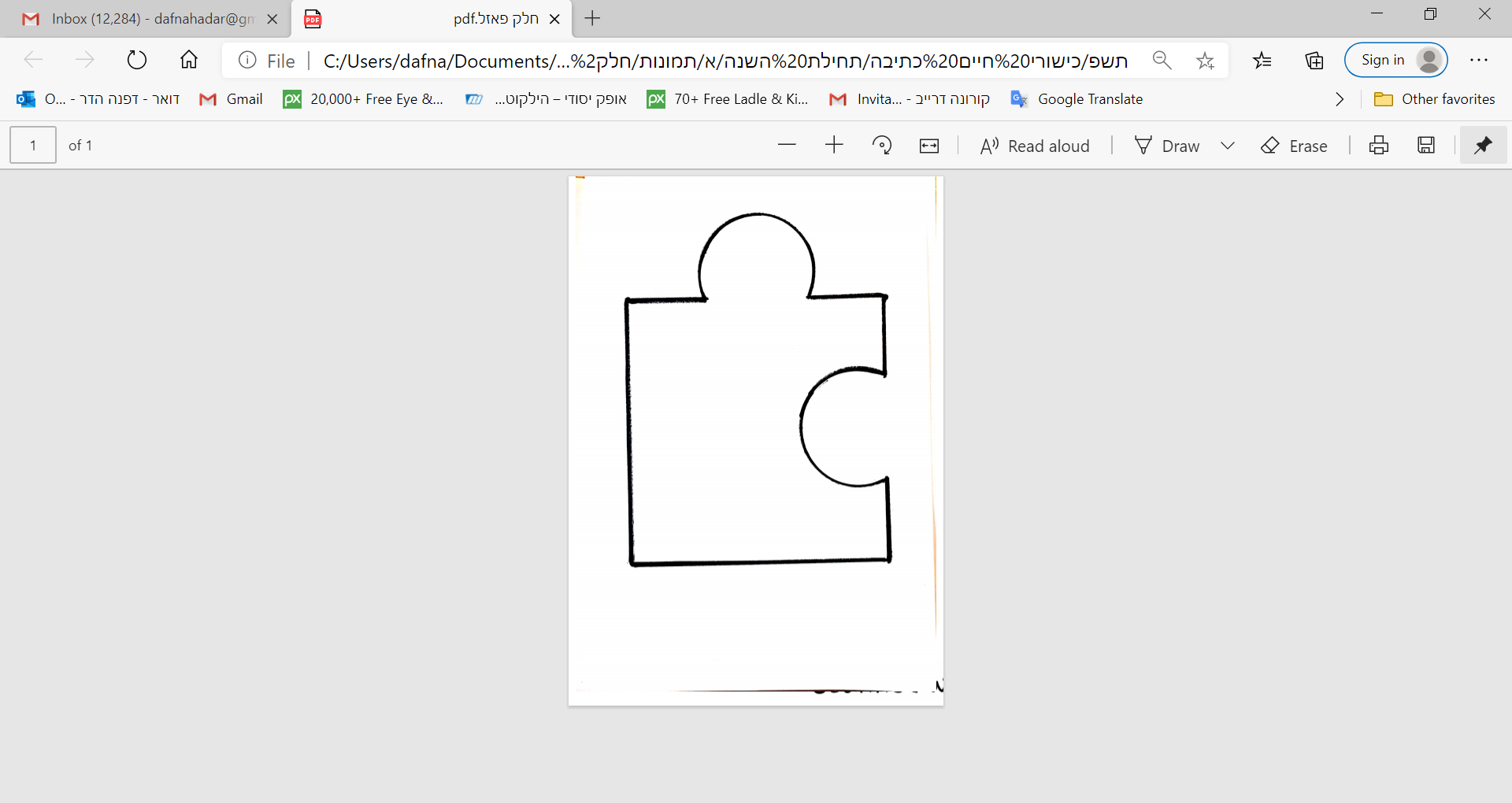 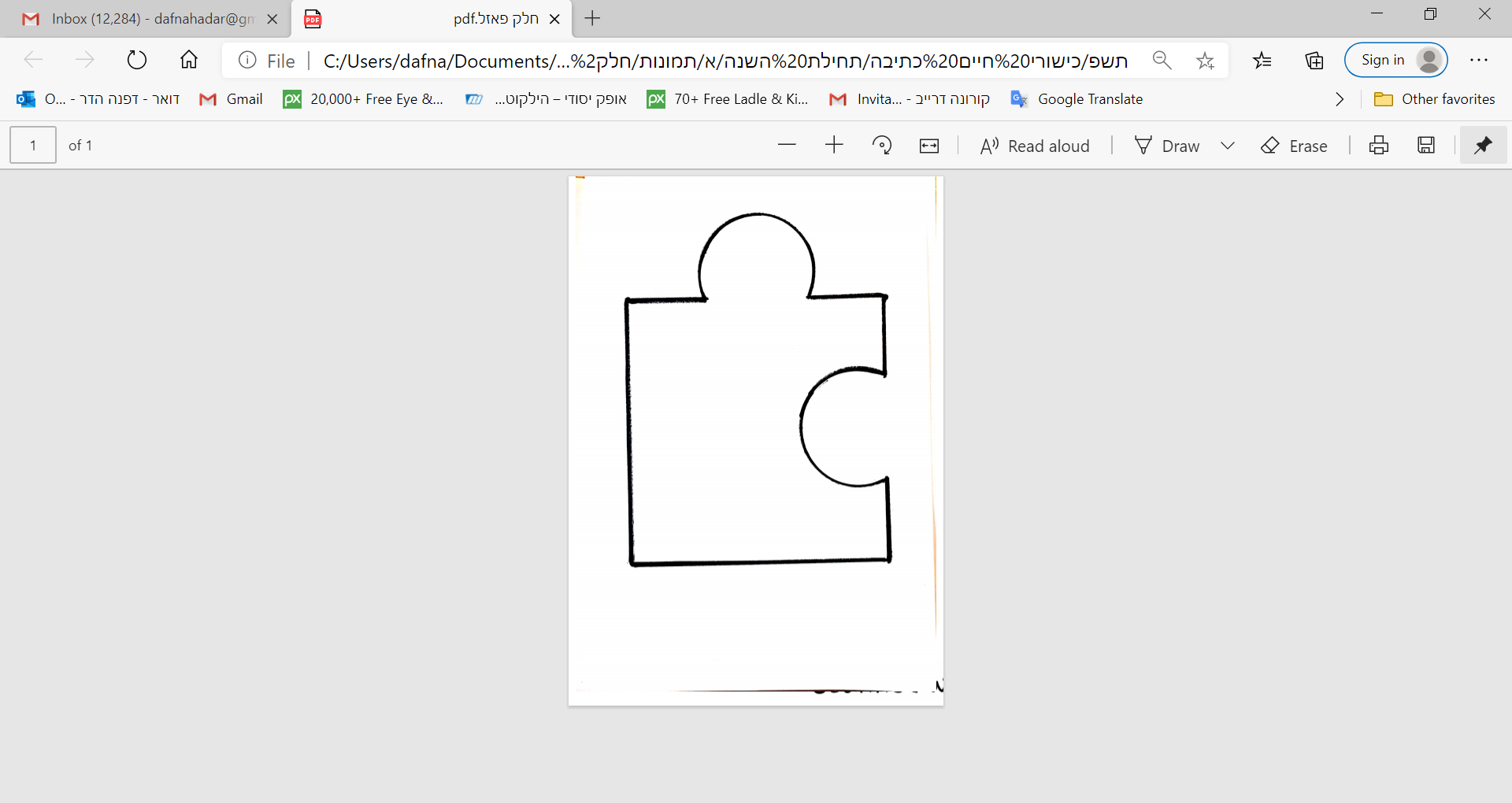 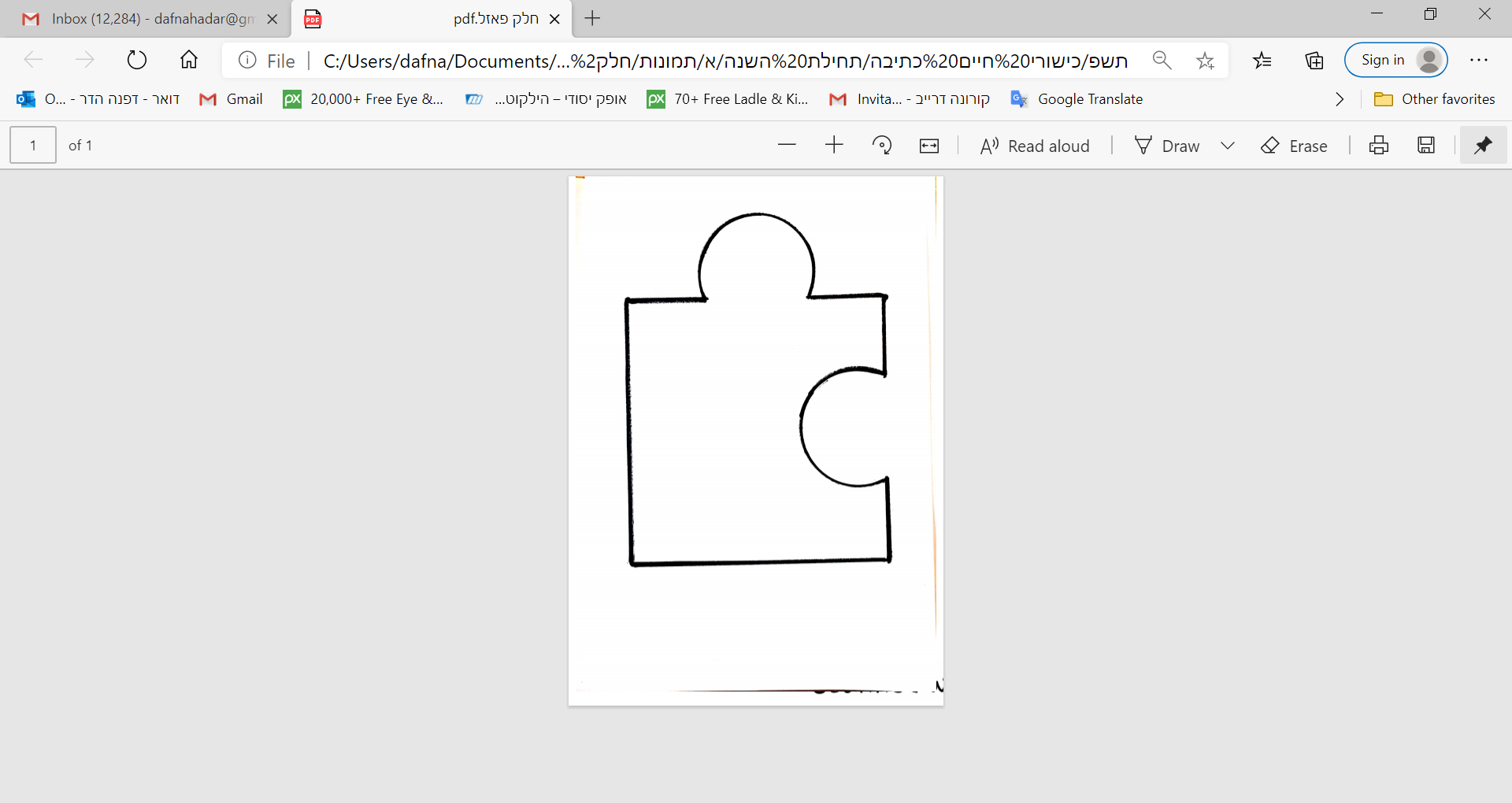 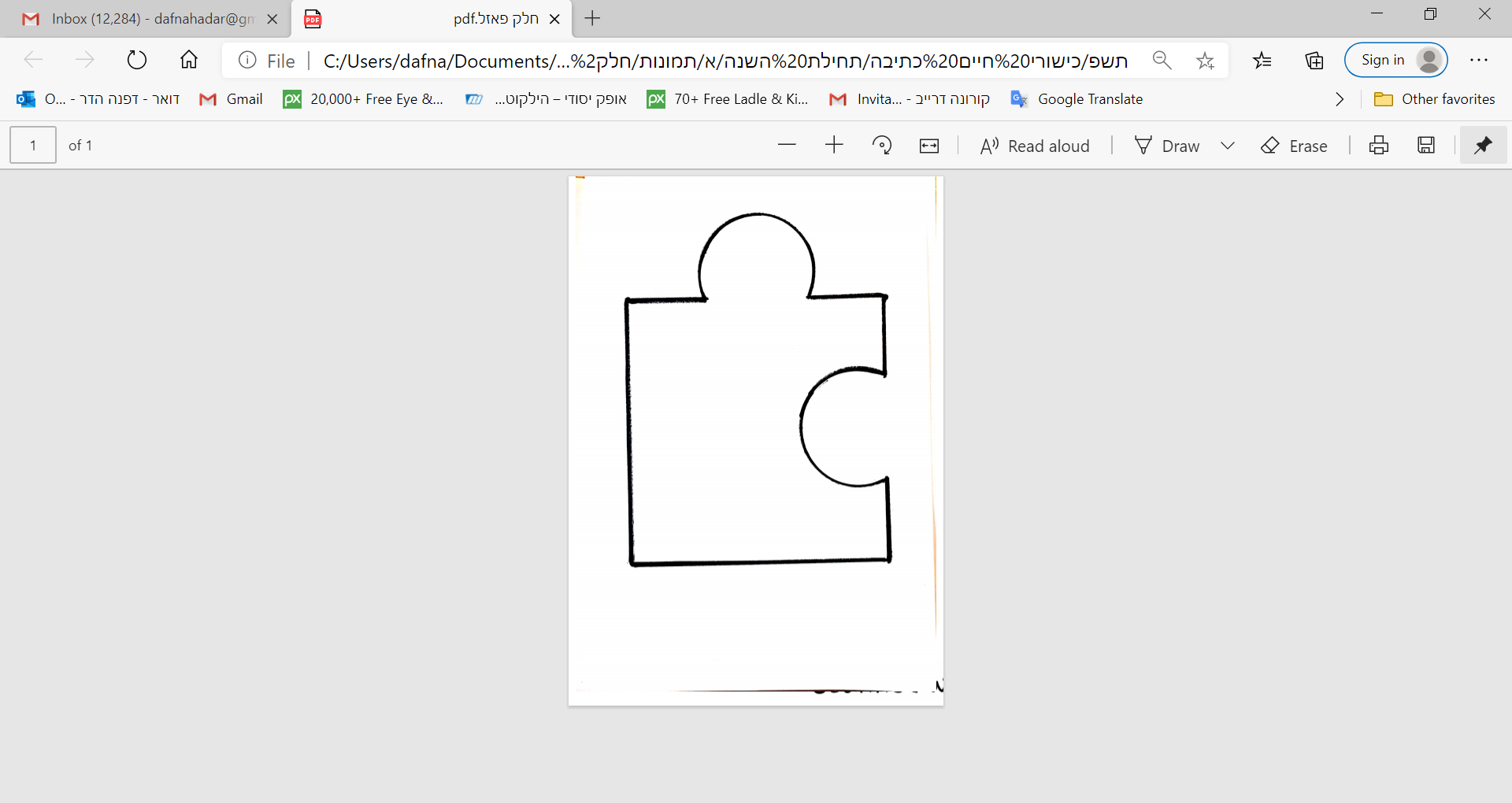 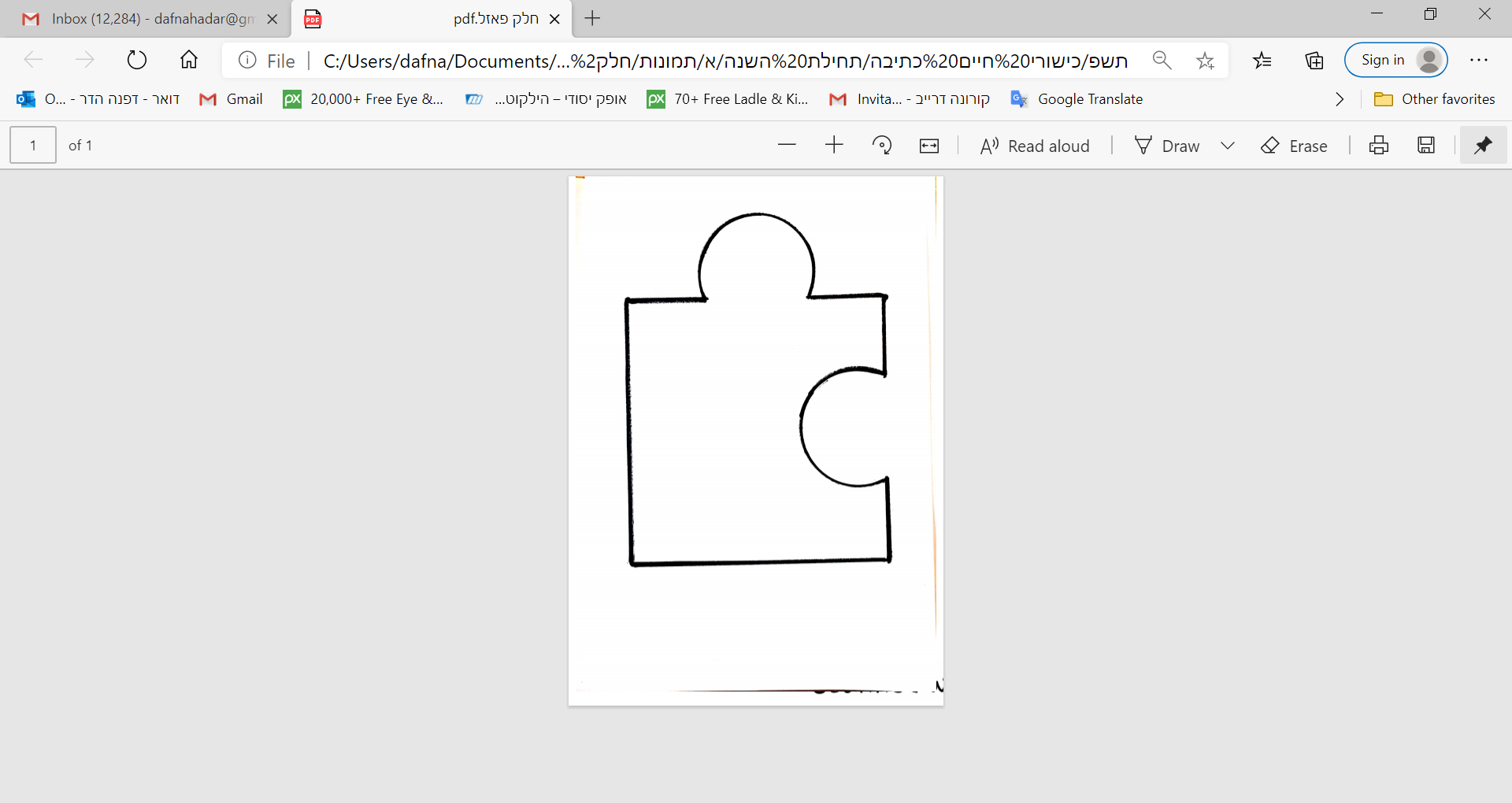 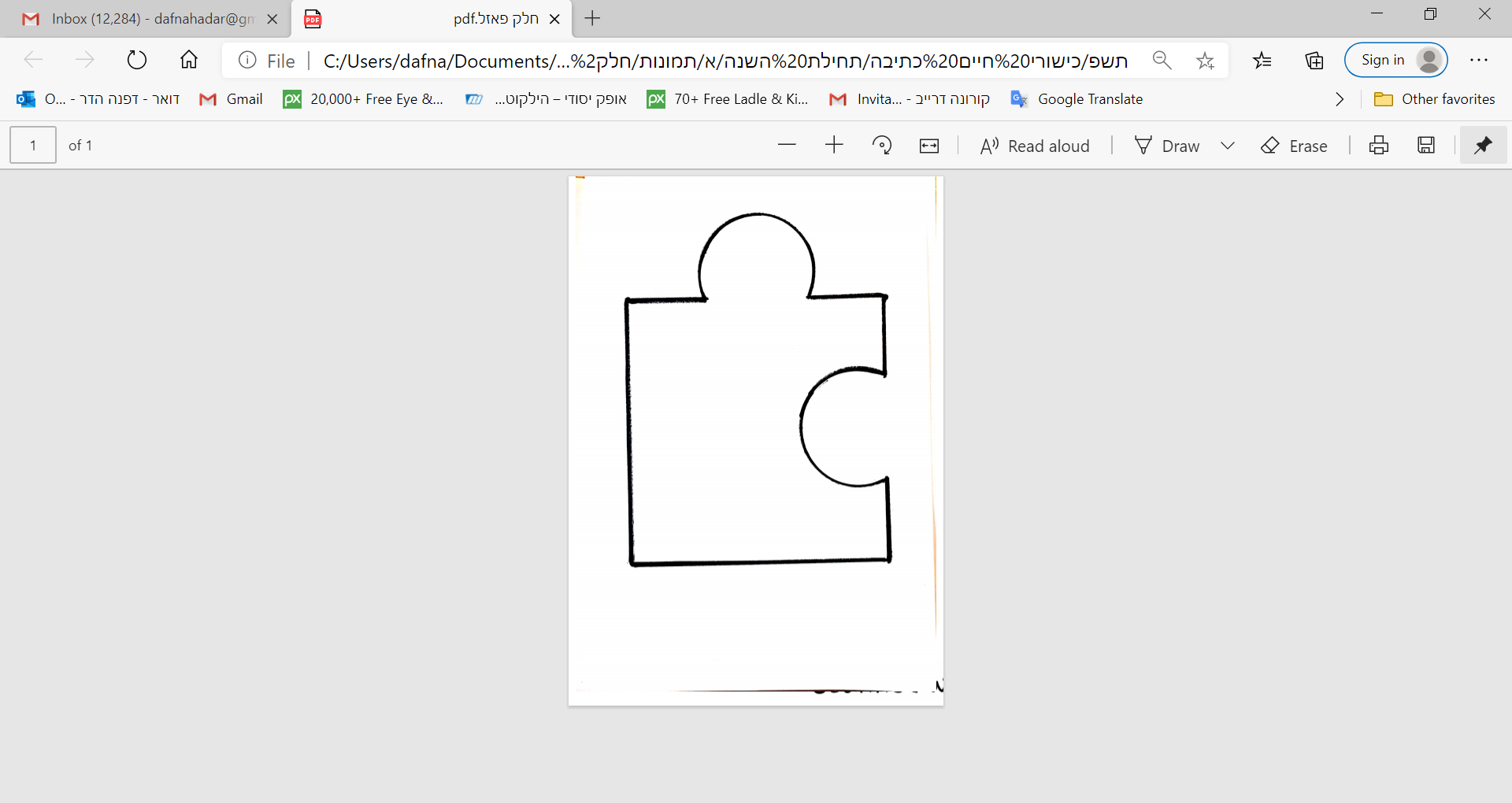 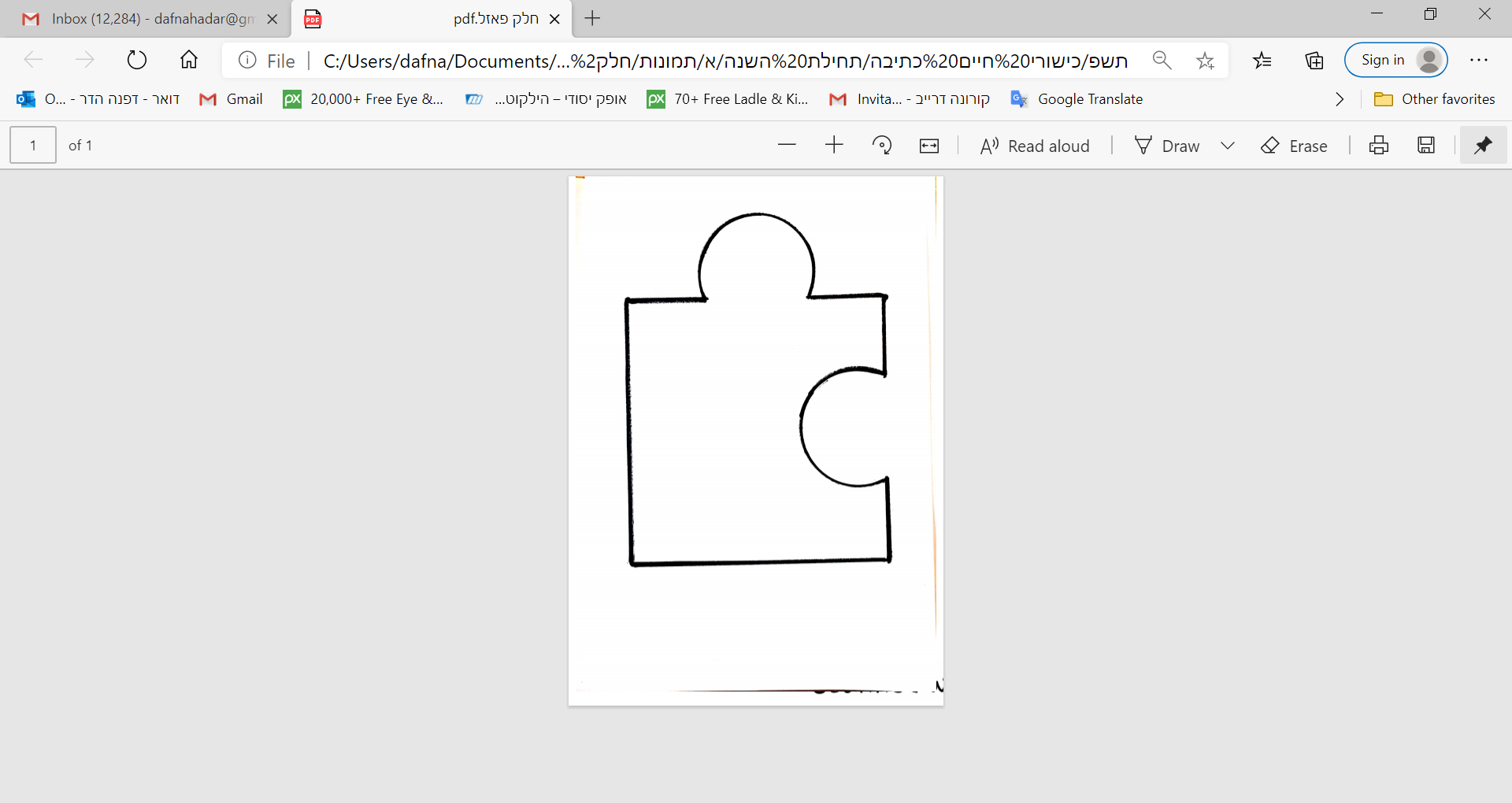 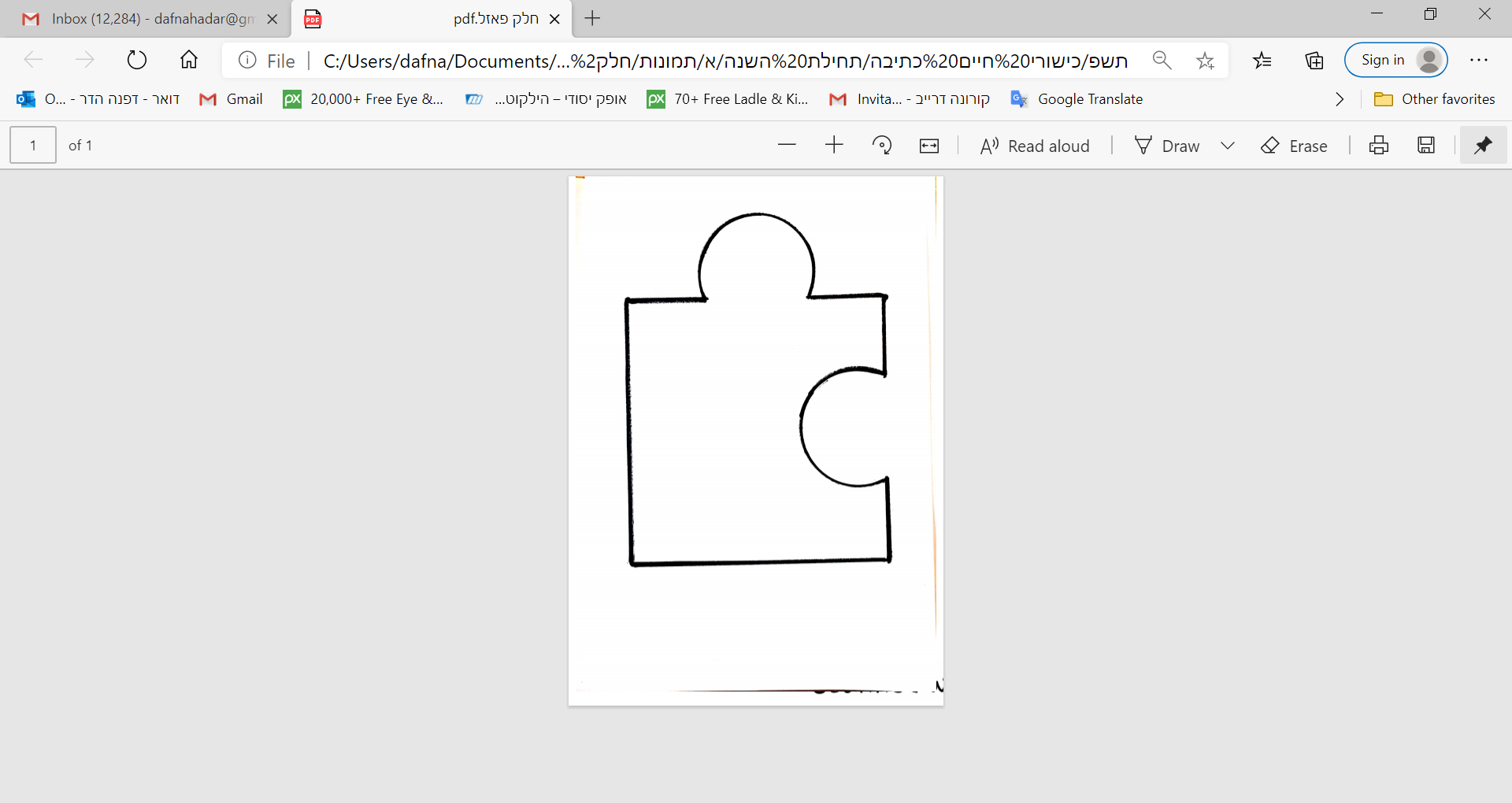 *לבחירת המורה שתי גרסאות של חלקי פאזל
[Speaker Notes: להדפסה לתלמידים – כל החלקים בפאזל מתחברים זה לזה.
רצוי לצלם כל חלק על דף A4.
כל ארבעה חלקים ( של ארבעה ילדים) מצטרפים לריבוע. חיבור הריבועים יוצר פאזל גדול שכולל את כל ילדי הכיתה והמורה.]
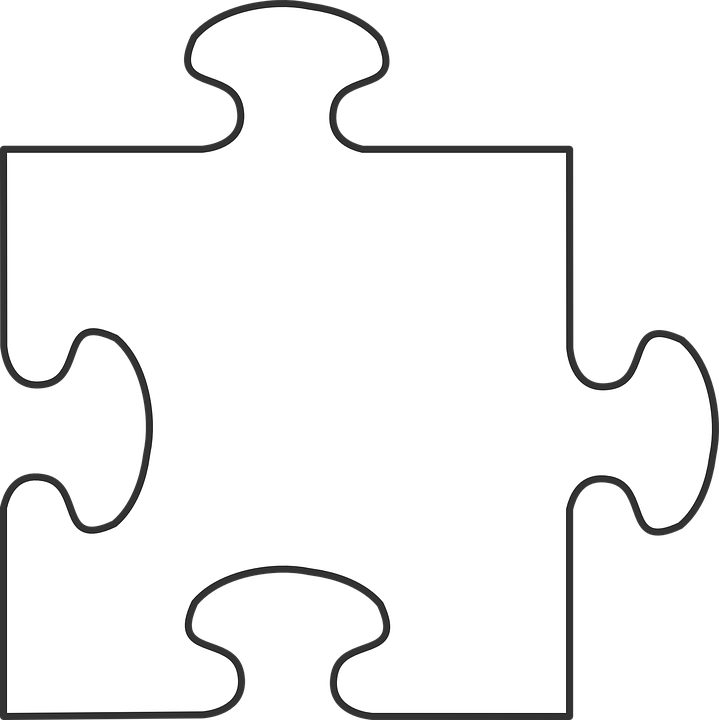 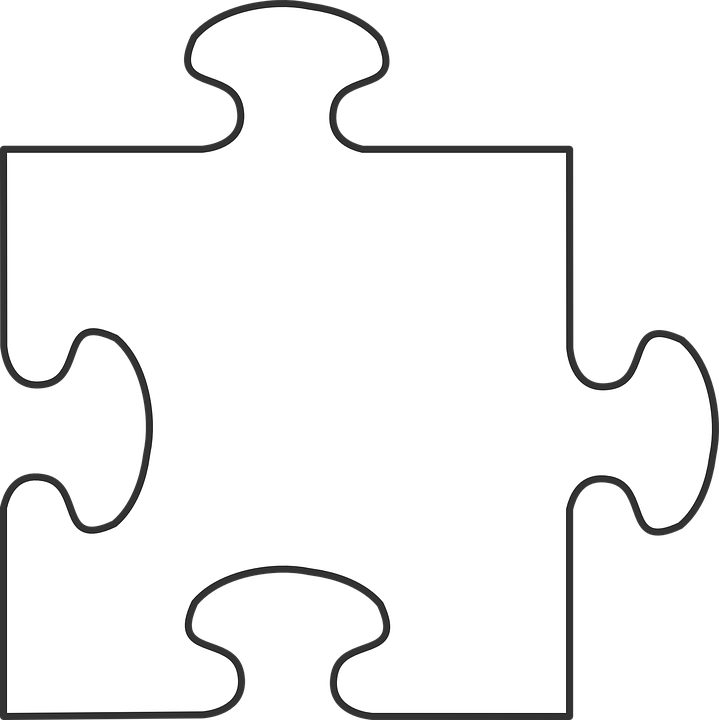 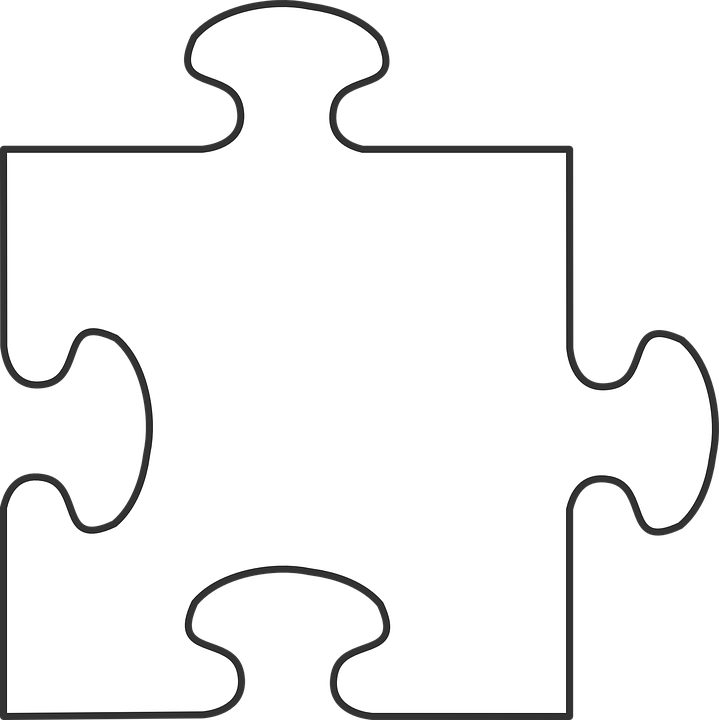 גירסה ב'*
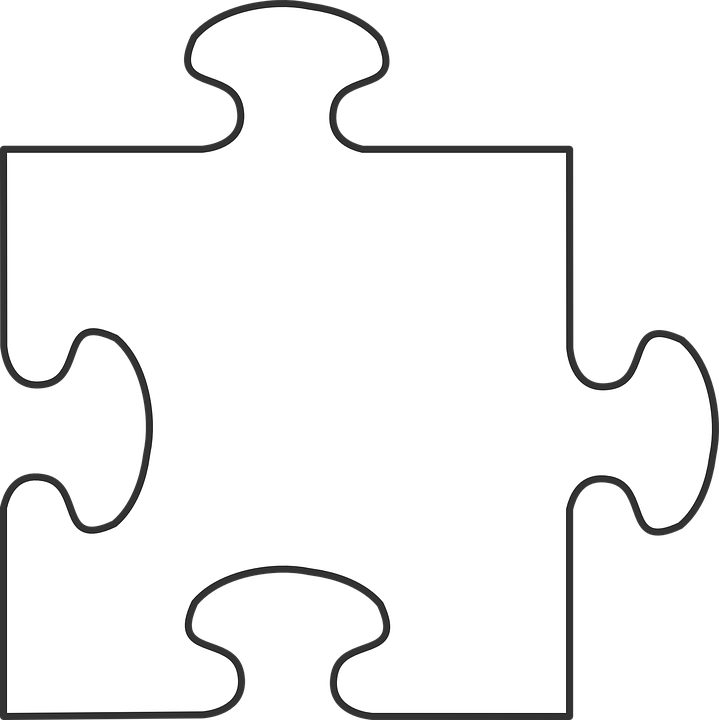 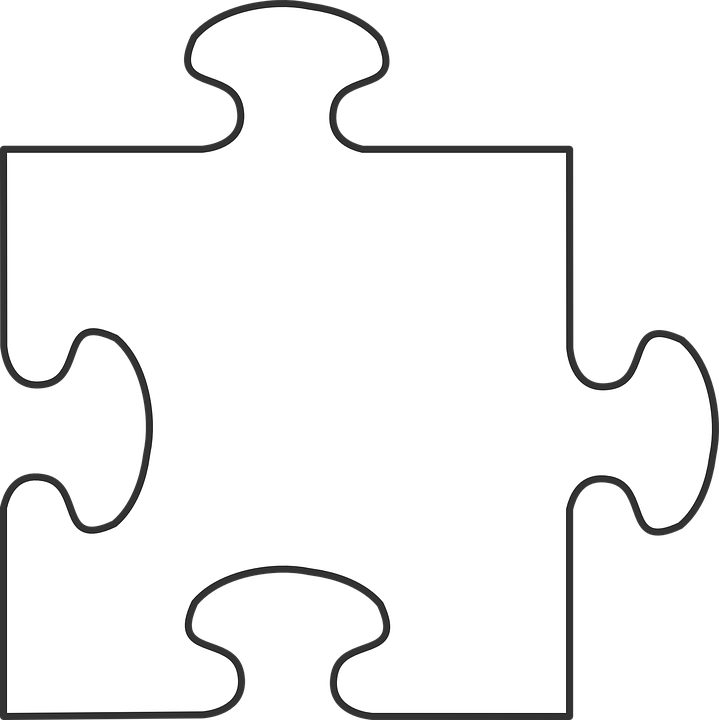 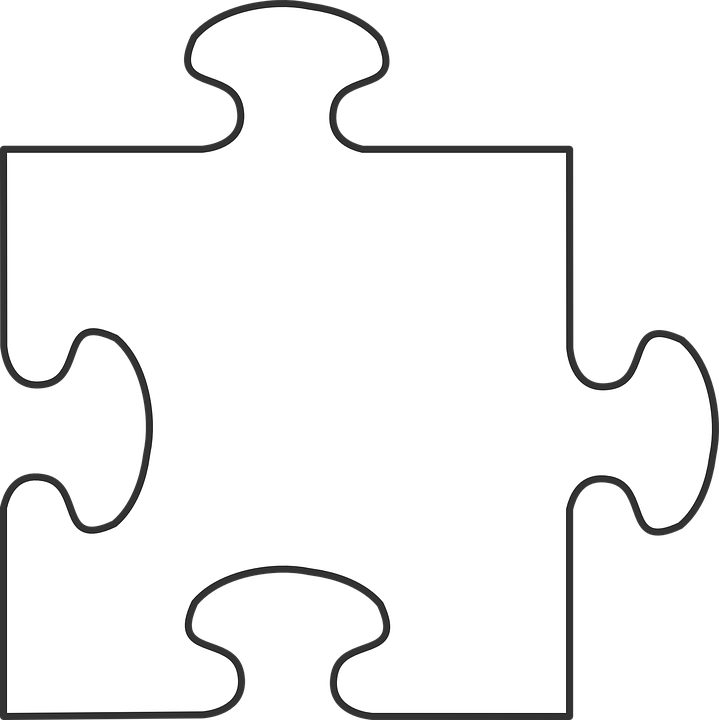 [Speaker Notes: להדפסה לתלמידים – כל החלקים בפאזל מתחברים זה לזה.
רצוי לצלם כל חלק על דף A4.
כל ארבעה חלקים ( של ארבעה ילדים) מצטרפים לריבוע. חיבור הריבועים יוצר פאזל גדול שכולל את כל ילדי הכיתה והמורה.]